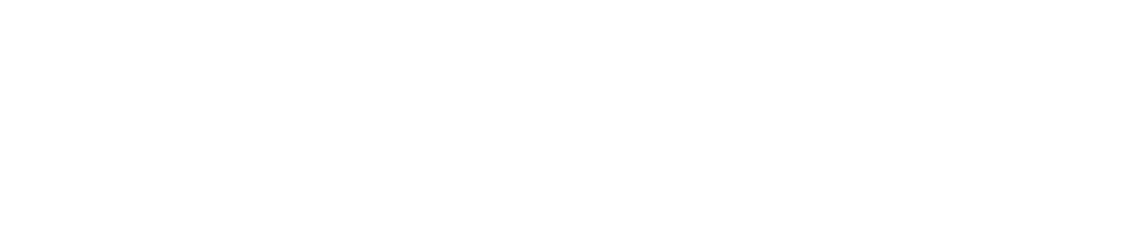 Cause-and-Effect to Empower Drug Discovery in a Generative AI World
PISTOIA ALLIANCELONDON, UK
April 17th, 2024
Doing R&D earlier in discovery enables us to fail fast & prioritise the right drugs
Right target?
Strong link between target and disease
Differentiated efficacy
Available and predictive biomarkers
Right tissue?
Indication
Right safety?
Adequate bioavailability and tissue exposure
Definition of PD biomarkers
Clear understanding of preclinical and clinical PK/PD
Understanding of drug-drug interactions
Right patient?
Right commercial potential?
Source: Morgan et al (2018) Nature
2
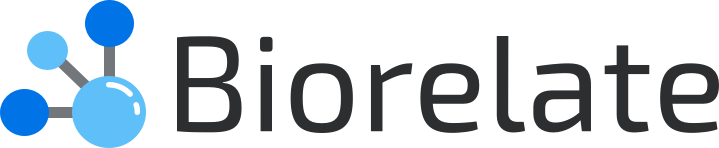 Published research & other text is packed full of knowledge yet remains largely uncurated.
100M Articles
Hard to capture context
Data must be manually curated
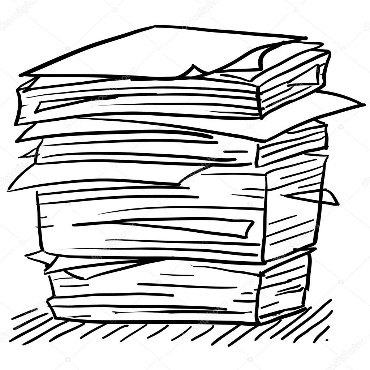 Ambiguous Names
80% of healthcare data is inaccessible to analysis
Disconnected Research
Concept Relationships
Novel Data
Every 9-years scientific output doubles
3
Sources: Database: The Journal of Biological Databases and Curation 2016; Nature 2014
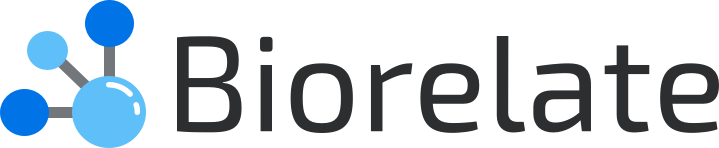 Biorelate have built a platform, Galactic AI™, to capture highly valuable data from text that search engines can’t find
How Galactic AI™ works to augment and empower drug discovery
UNLOCKED TEXT INPUT
ADDED GALACTIC AI™
INTEGRATED DATA
ACCESS THE DATA
Fully cloud-integrated.6-hour run-time
Sources inc. journals, 
patents, clinical trials
6Bconcept annotations
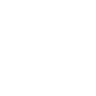 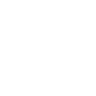 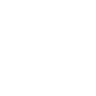 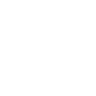 Galactic Web
For research scientists
Specialized deep learning named entity recognition software, using 40+ ontologies
59Mcause-and-effect relationships
Galactic Data
For data scientists
Updated daily
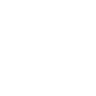 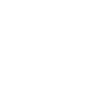 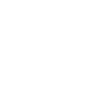 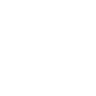 Highly accurate relationship extraction, up to 95% precision
2Bcontextual properties
Can process in-house content
Galactic API
For Bioinformaticians
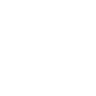 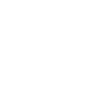 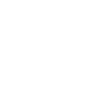 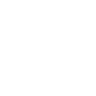 All key IP is proprietary Biorelate software.
And more with
licensed/proprietary  docs
All products and services are powered by Galactic AI™
40M docs
4
Source: Biorelate
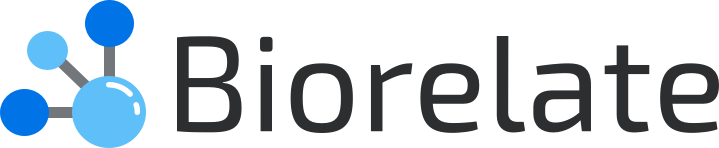 How can cause-and-effect help us better understand potential targets
5
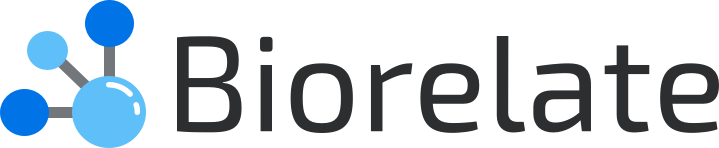 For cause-and-effect in systems biology we look for changes in abundance or activity
“IFI6 augmented HSF1 activity...”
1. Each entity is correctly normalised to its ID (e.g. HGNC ID)
HSF1
IFI6
2. Relationship & directionality is correctly assigned to the relationship
3. Relationship type & state change captured
HSF1
HSF1
IFI6
IFI6
increases
augments
6
Source: Biorelate
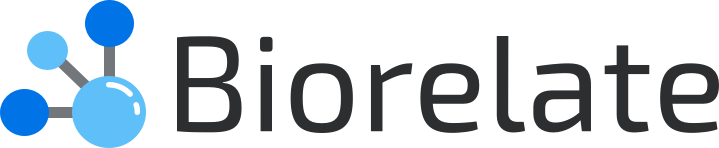 Cause-and-effect can be used to find direct links between targets and diseases
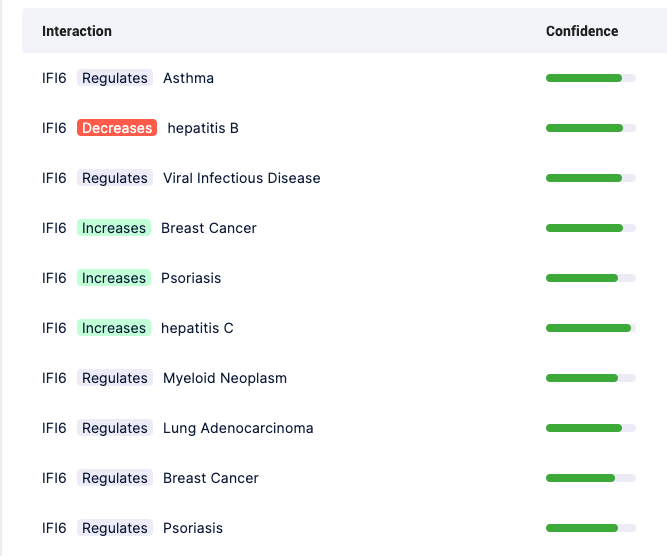 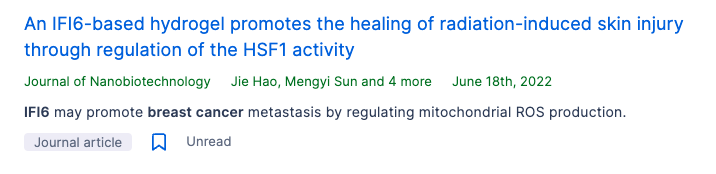 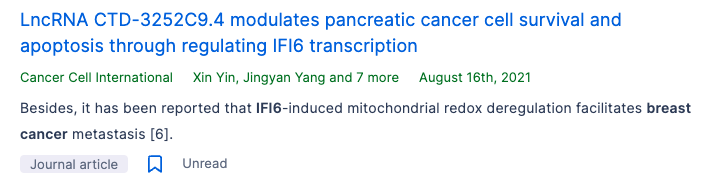 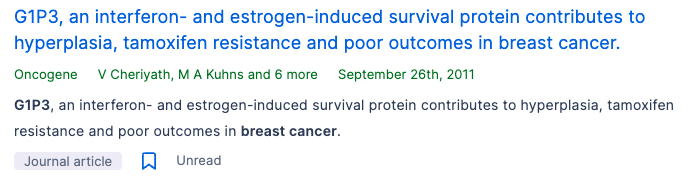 Source: Galactic Web
7
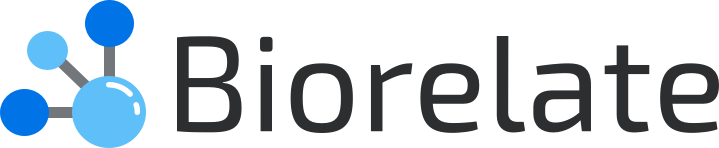 Cause-and-effect relationships can be connected to help build hypotheses
IFI6
“IFI6 augmented HSF1 activity...”
Jia et al, 2020, JDS
By capturing and connecting knowledge together we can infer new meaning and insights.
HSF1
LDHA
“...HSF1-mediated upregulation of LDH-A.”
Zhao et al, 2009, Oncogene
Breast Cancer
“...LDH-A silencing suppresses breast cancer tumorigenicity.”
Sun et al, 2014, PLoS One
Source: Galactic AI™
8
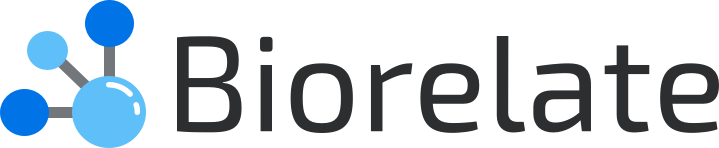 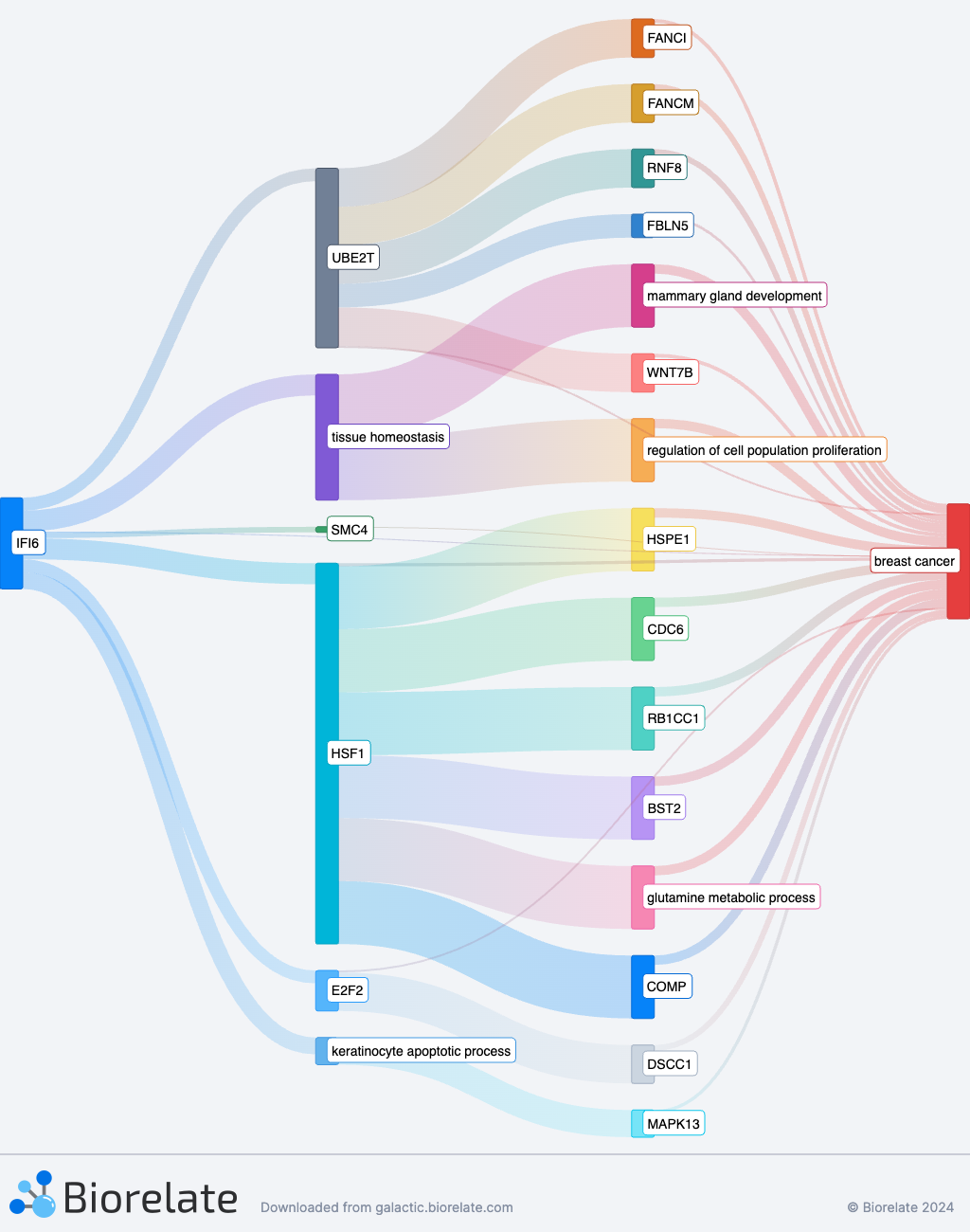 Connecting and ranking cause-and-effect paths gives us a better understanding of all the links together
IFI6-HSF1-LDHA-breast cancer is one path of many
Paths ranked by specificity reducing study bias
Overall significance of target-disease link can be measured across all paths.
Source: Biorelate Galactic Web
9
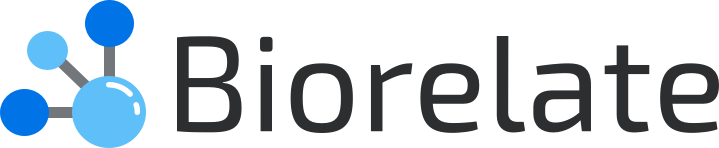 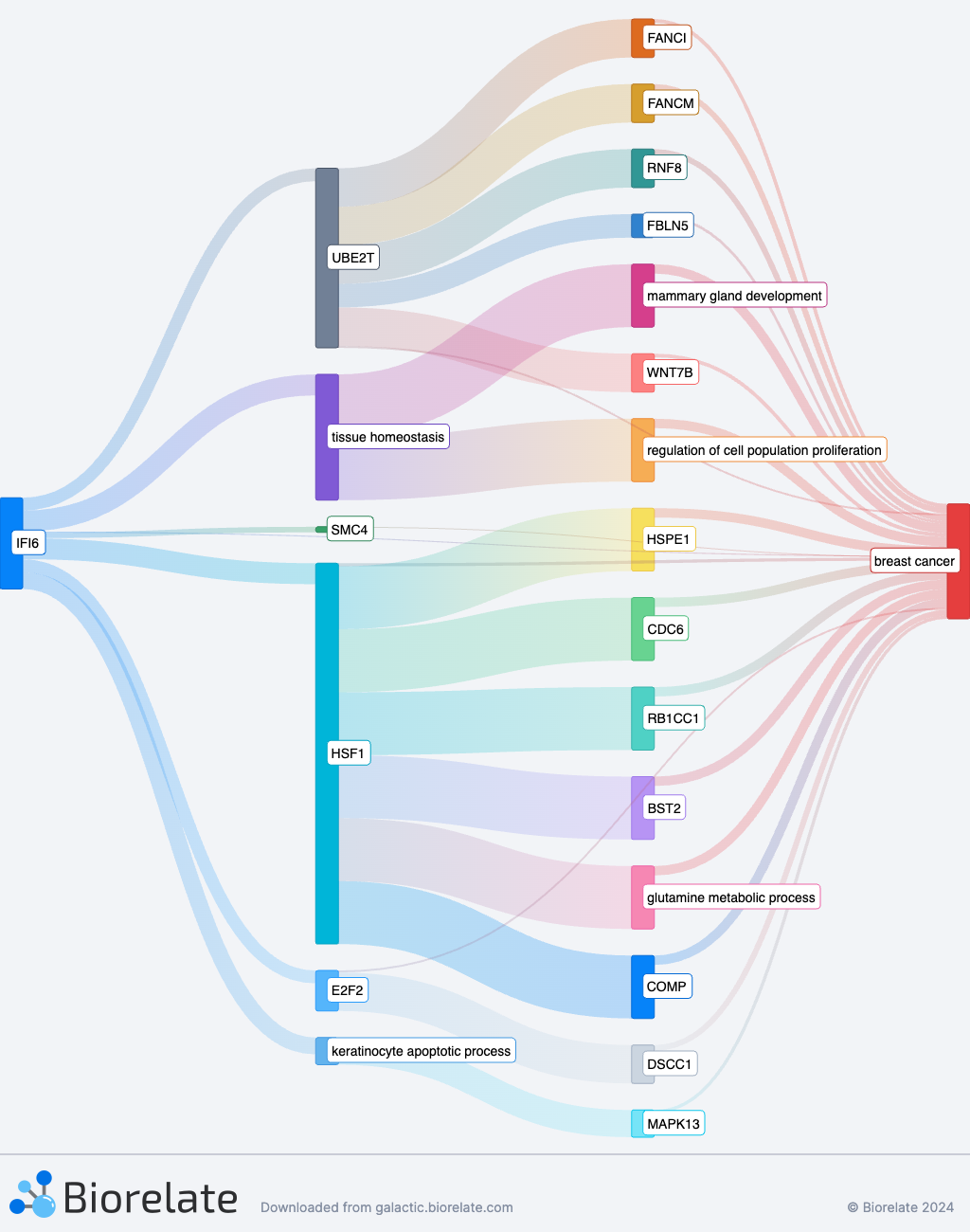 Generative AI can help summarise the evidence
“IFI6 appears to have a complex role in the modulation of breast cancer, with evidence suggesting both tumor-promoting and tumor-suppressing effects. High confidence paths indicate that IFI6 increases breast cancer risk, potentially by augmenting the activity of HSF1, which is implicated in breast cancer etiology and may regulate various processes including mitochondrial ROS production and glutamine metabolism. Additionally, IFI6 may influence breast cancer progression through the regulation of tissue homeostasis and mammary gland development. However, IFI6 is also reported to decrease the expression of UBE2T, which in turn has been associated with the inhibition of tumor growth by suppressing WNT7B. Moreover, IFI6's effect on breast cancer through the regulation of UBE2T seems to be involved in a complex network of downstream targets like FANCI, FANCM, RNF8, and FBLN5, which have roles in DNA repair, apoptosis, and cell proliferation, further complicating the understanding of IFI6's overall impact on breast cancer.”
Summary from generative AI on Galactic Web
Uses evidence behind each link to generate an overall summary
10
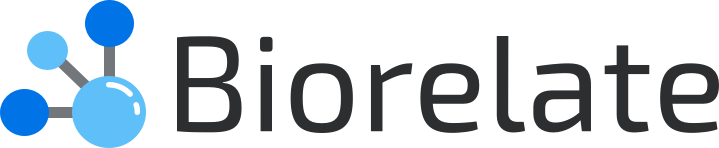 Source: Biorelate Galactic Web
Systematically discovering novel target-disease links through cause-and-effect
11
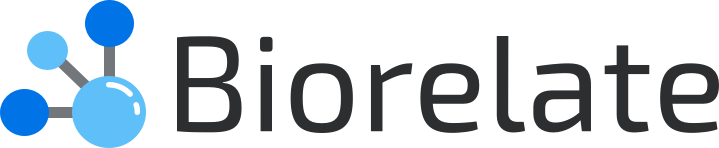 There are 721M possible single protein to disease pairs
20K
Human 
phenotypes
18K
Human 
diseases
19K
Human protein 
coding genes
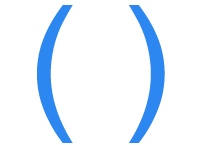 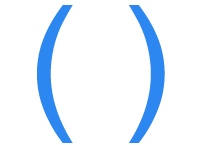 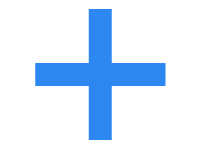 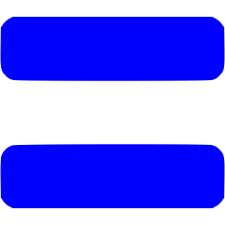 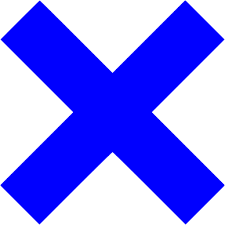 721M
Possible human single protein coding gene
 to disease or phenotype pairs*
*NB, there are many other possible combinations (e.g., miRNAs, chemicals, complexes etc.)
Source: Biorelate
12
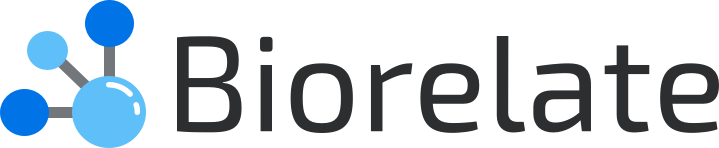 Only 5% of all protein–disease pairs have ever been published together*
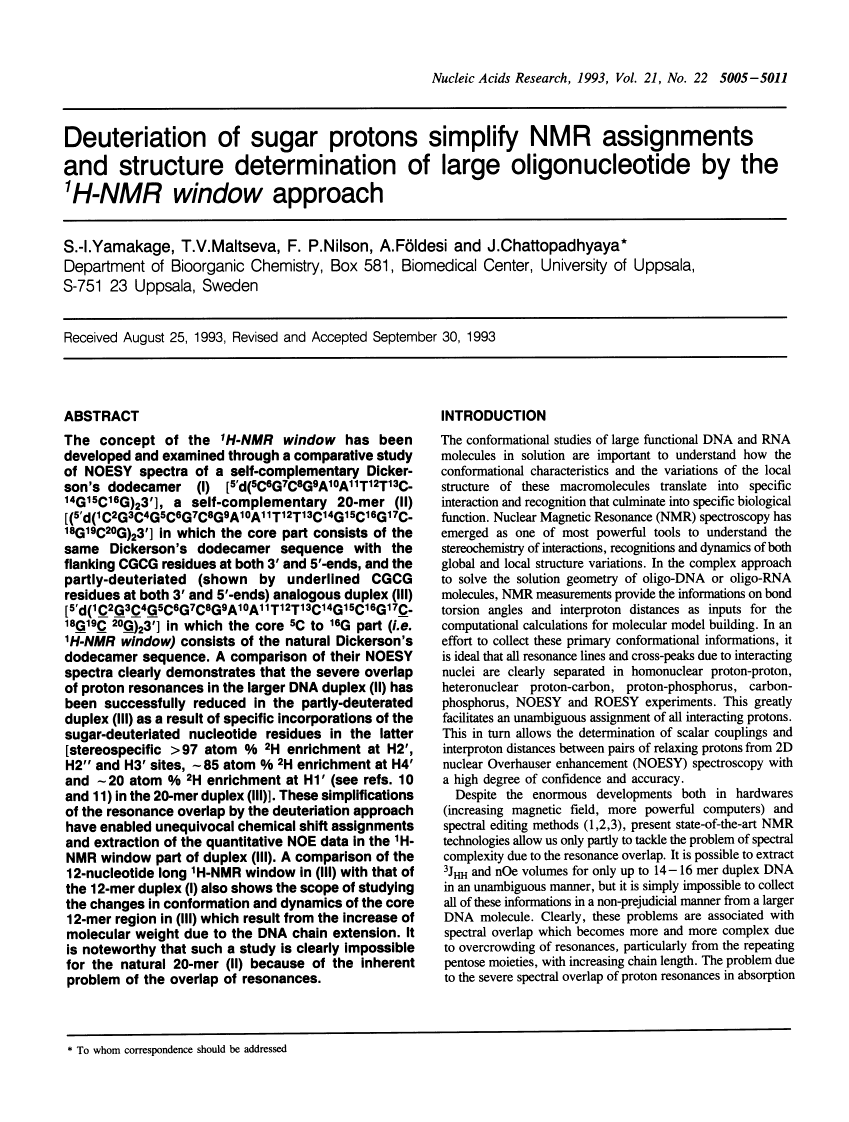 including IFIT1, ISG15, IFI6, GOLM5, KLHL35, and OAS2, were associated with the total survival probability in breast cancer patients
IFI6 may promote breast cancer metastasis
5.2M
Sentence Co-Mentions
714KCause-and-effect
35M
Document Co-Mentions
*Includes all open access literature, pre-prints, grants, drug labels, clinical trials & patents. Excludes closed-access full text.
Source: Galactic AI™
13
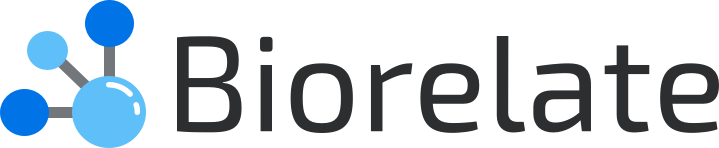 Connecting cause-and-effect relationships greatly increases target-disease links
714K
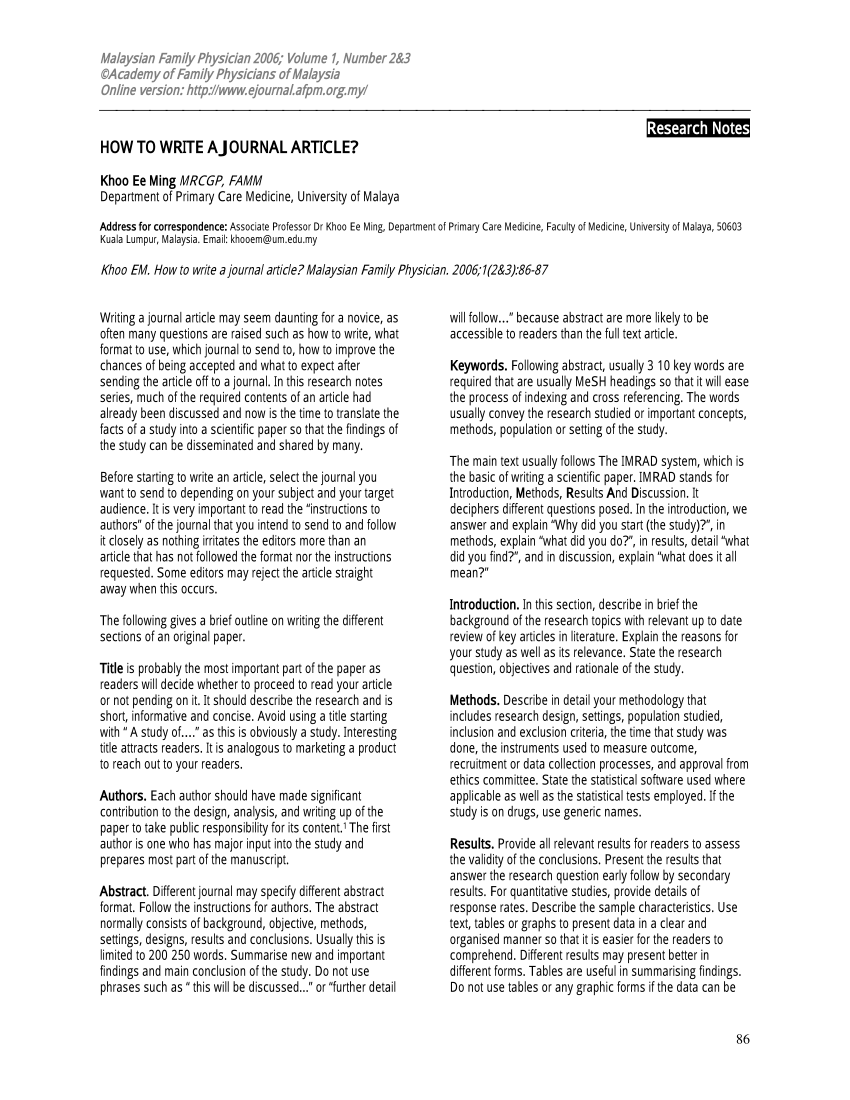 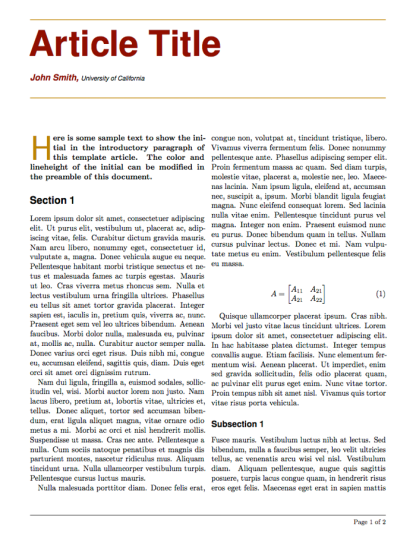 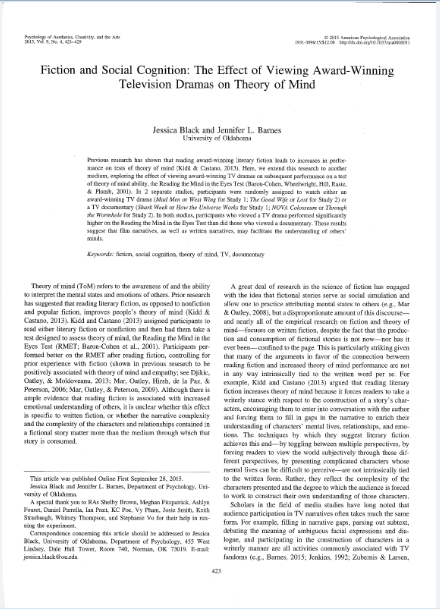 NOVEL
NOVEL
A
B
B
C
C
D
12MDepth 2
714K
Depth 1
89M

Depth 3
Reminder: at depth 1, links are known, but at depths 2 and 3 the targets and diseases are novel and have not been mentioned together
Source: Biorelate
14
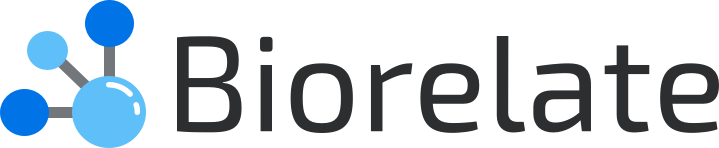 There are 89M novel target-disease links to explore, many are significant
CONFIDENTIAL
Source: Galactic AI™
15
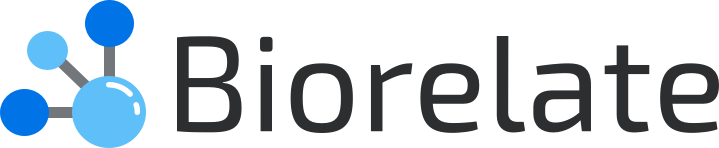 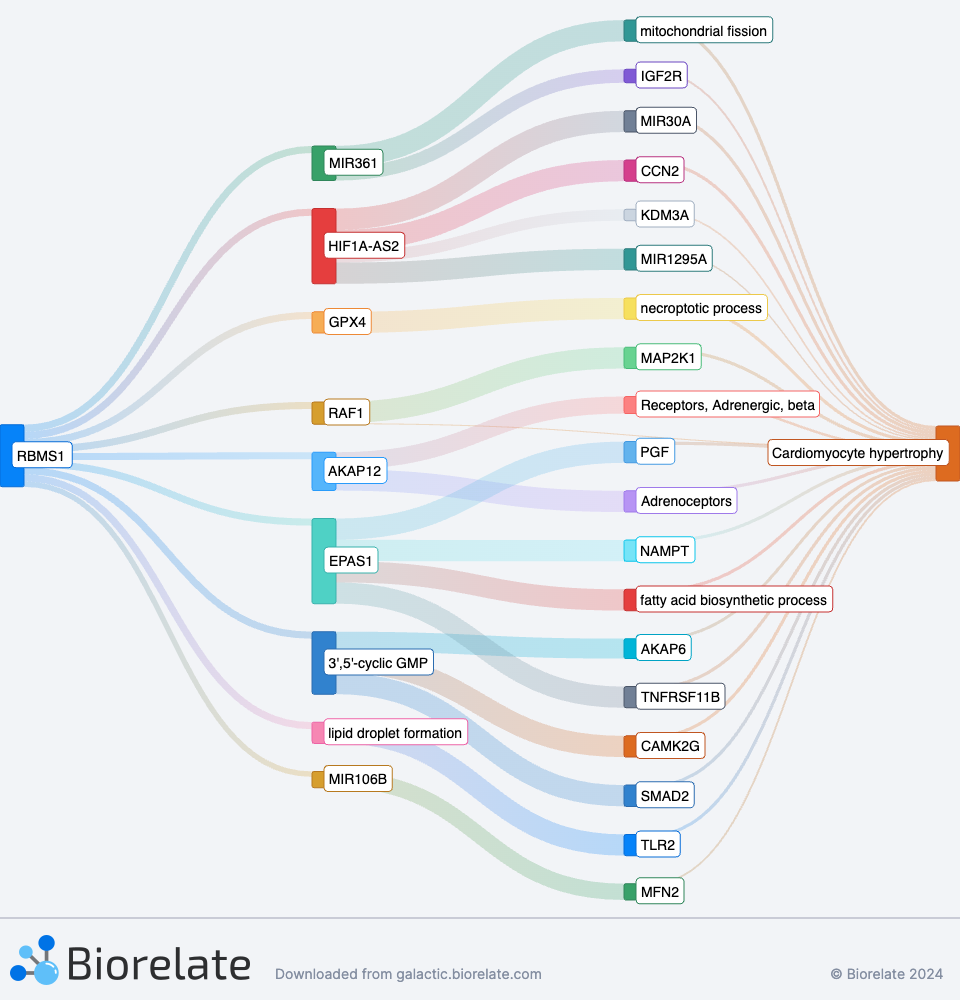 RBMS1 appears to be a promising entirely novel target for CH
“RBMS1 appears to be a regulatory protein involved in cardiomyocyte hypertrophy through multiple pathways, with varying effects. It can decrease the expression of HIF1A-AS2, which in turn regulates other molecules such as CCN2 and KDM3A that increase cardiomyocyte hypertrophy. RBMS1 also influences the levels of MIR361 and MIR30A, leading to changes in mitochondrial fission and the necroptotic process, which affect cardiomyocyte hypertrophy. Furthermore, RBMS1 can increase RAF1, a protein known to induce hypertrophy, as well as modulate 3',5'-cyclic GMP levels which regulate AKAP6 and CAMK2G, both implicated in hypertrophic processes. Finally, evidence suggests that RBMS1 decreases EPAS1, which increases factors like PGF, NAMPT, and fatty acid biosynthetic processes, all contributing to cardiomyocyte hypertrophy.”
Source: Galactic Web
16
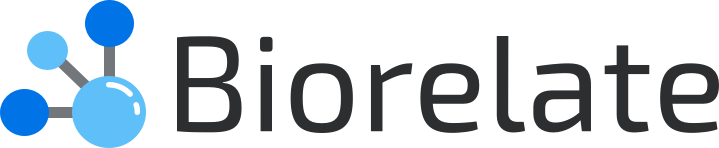 Summary
01
Drug discovery is expensive & at a macro scale failing fast matters
02
Biorelate mine complex data, like cause-and-effect, to empower truth seeking behaviours
03
Analysing cause-and-effect-like data can add depth to our understanding of targets
04
Generative AI works well as to interface with data, overcoming hallucinations
05
Entirely novel target hypotheses can be derived systematically to turbo-charge target ID
17
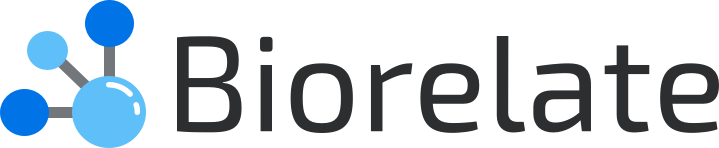 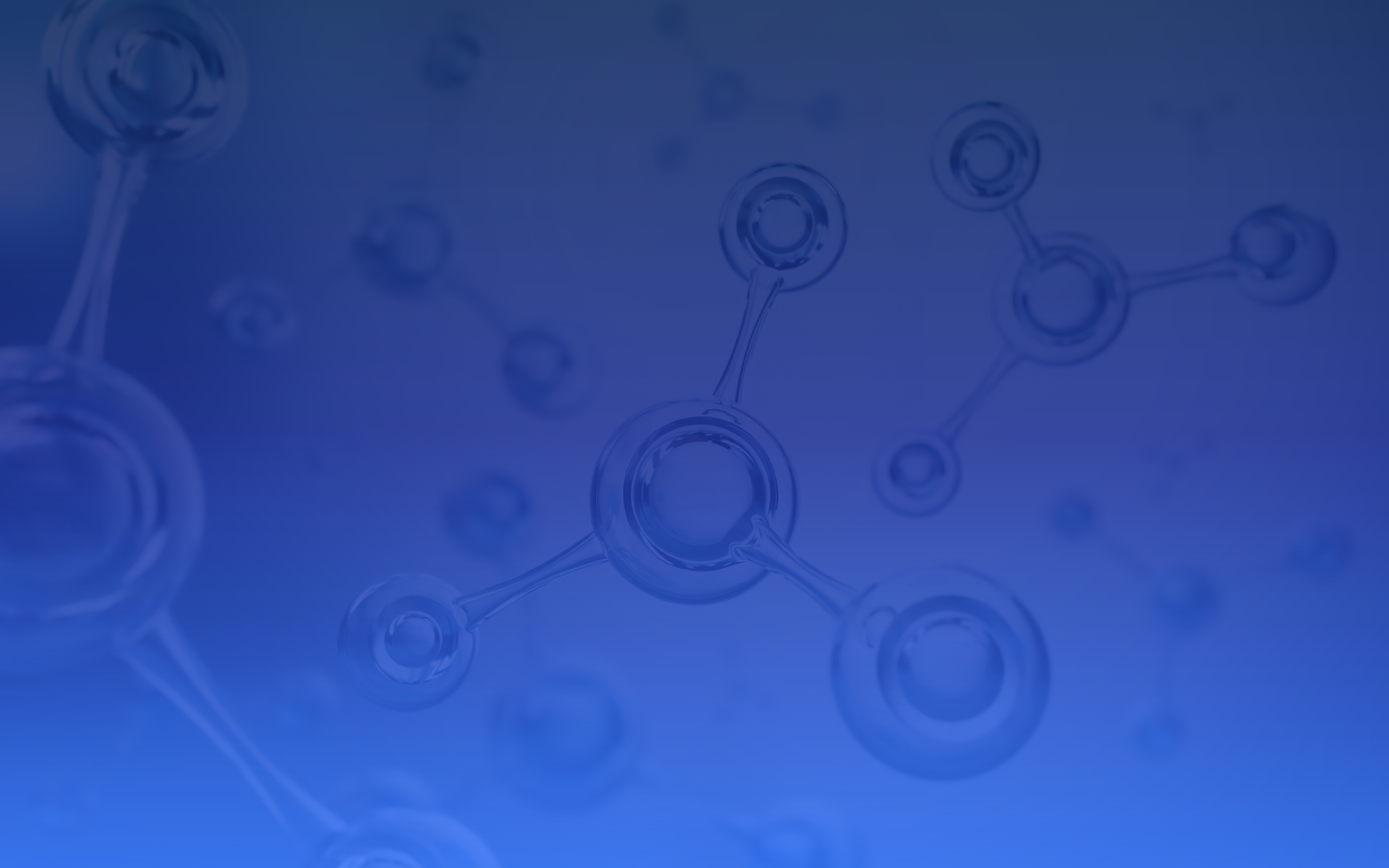 Questions
What are the most promising up-and-coming targets in clinical studies and research for oncology?
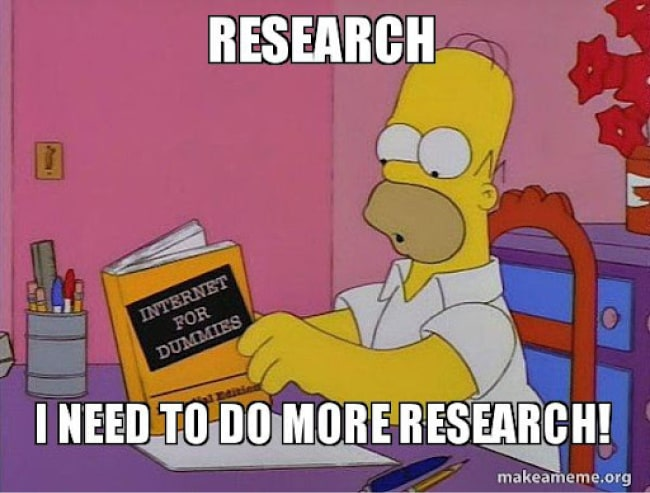 Source: https://forms.app/en/blog/research-memes
19
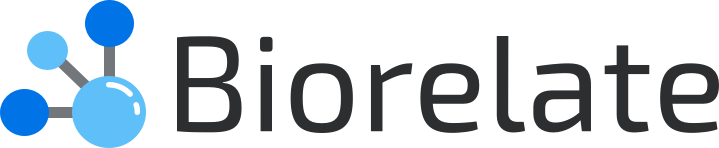 Proteins yet to feature in oncology clinical trials, that are emerging in research
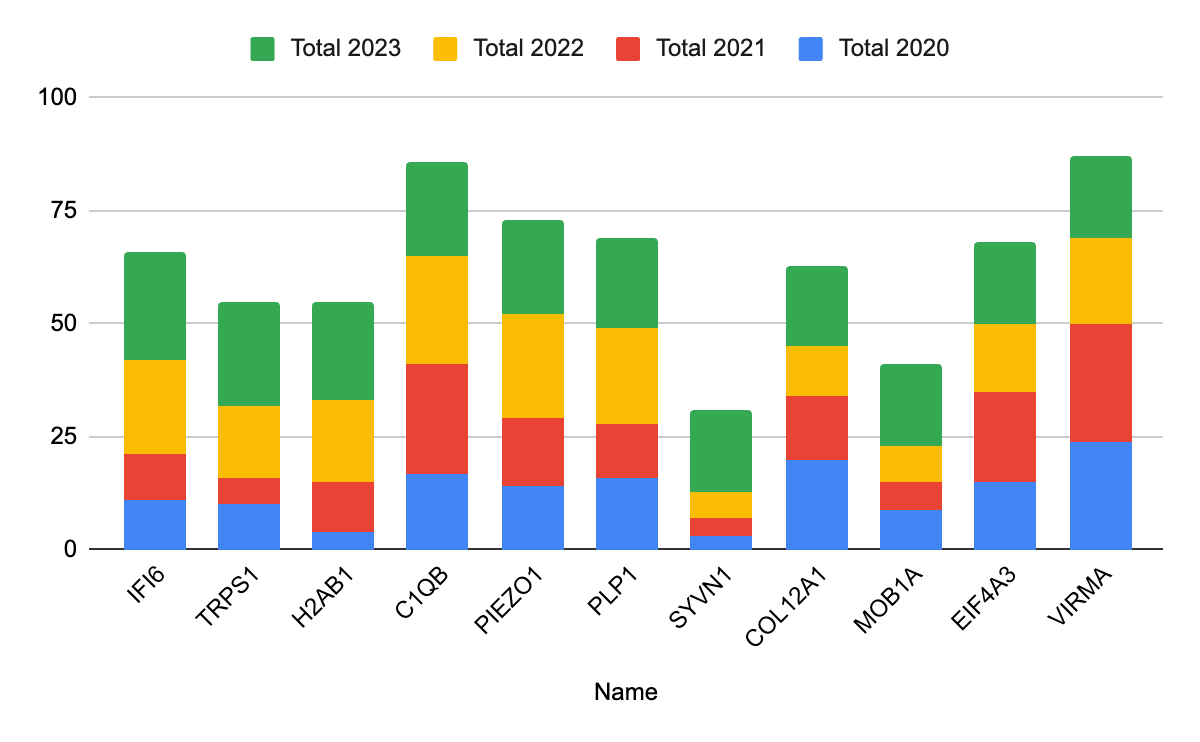 Shows proteins that have a low rate of publications prior to last two years
Each protein has not been mentioned in clinical oncology research before
These are interesting in that they are potentially future new targets in clinical trials
Source: Galactic AI™
20
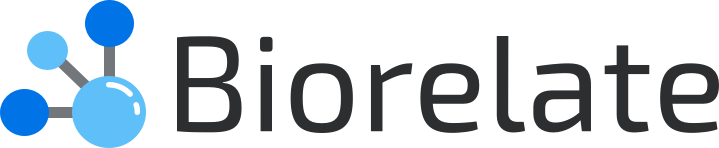 IFI6 interest is growing within the oncology research community
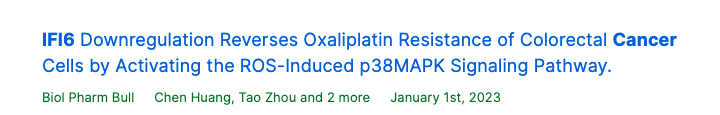 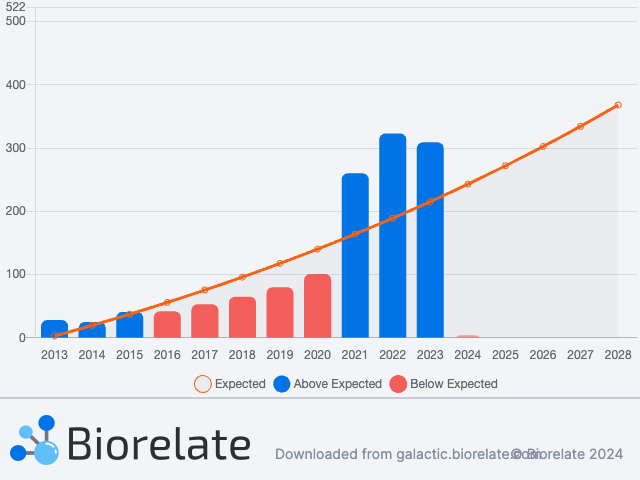 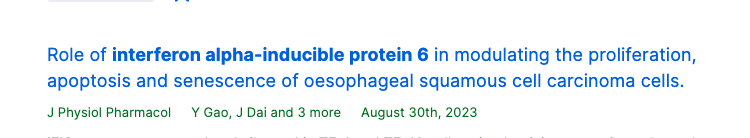 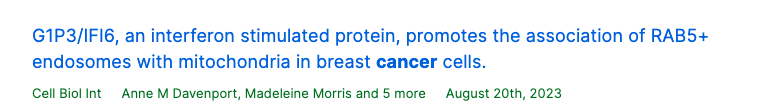 Shows some of the recent relevant oncology articles mentioning IFI6
However, on its own it’s not too useful for investigating causal biology
Source: Galactic Web
21
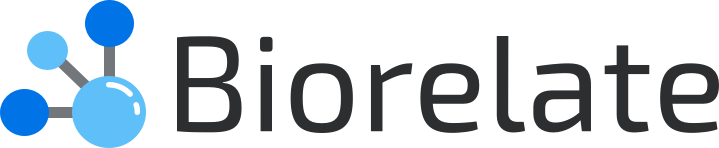 Using cause-and-effect to discover novel target-disease links
22
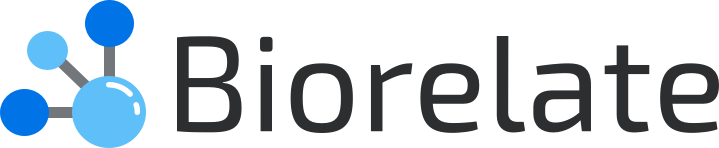 Differentiating knowns from unknowns with targets and diseases
Cause-and-Effect
Sentence Co-Mention
No Co-Mentions
Document Co-Mention
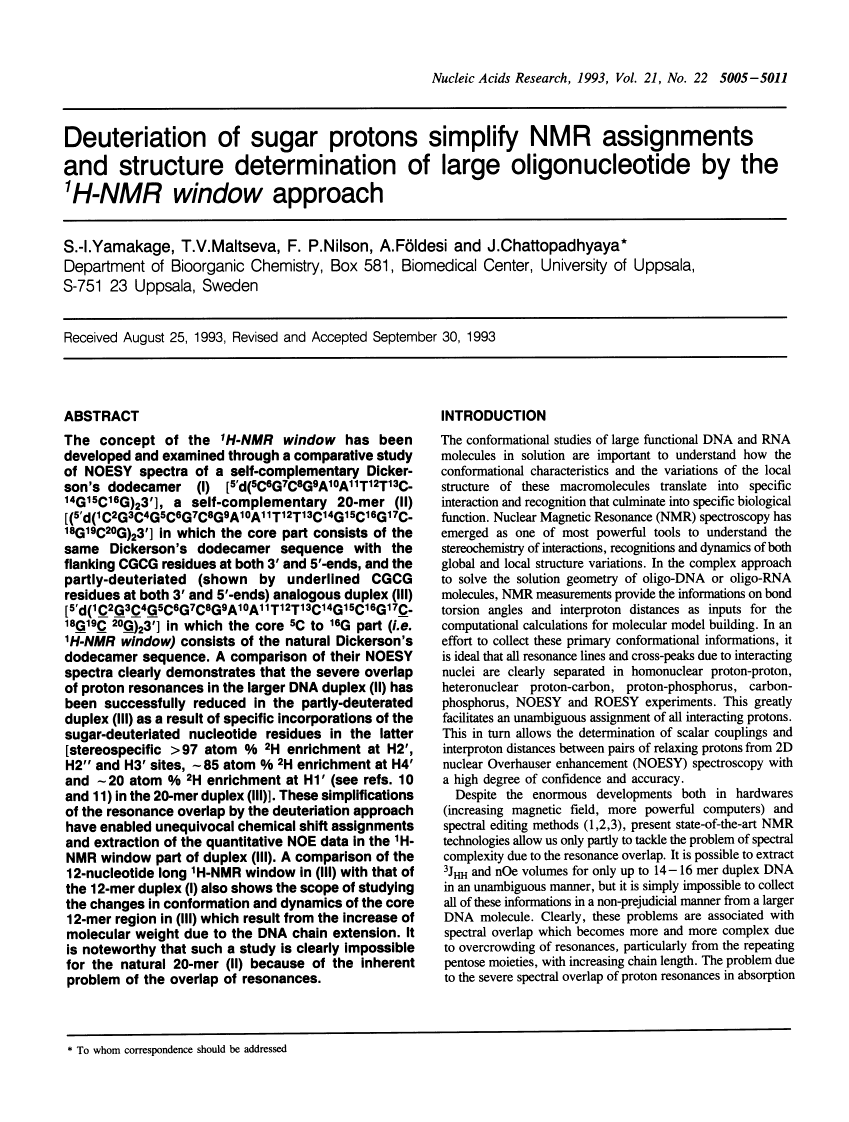 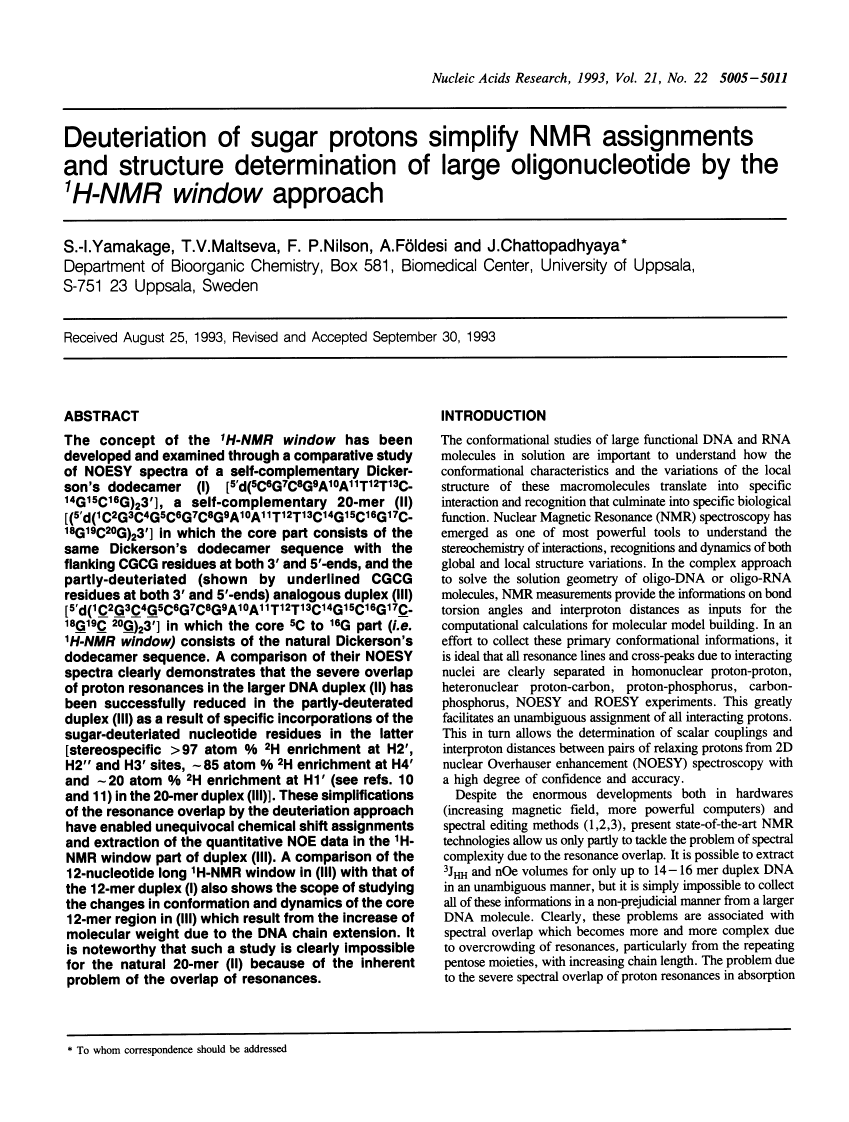 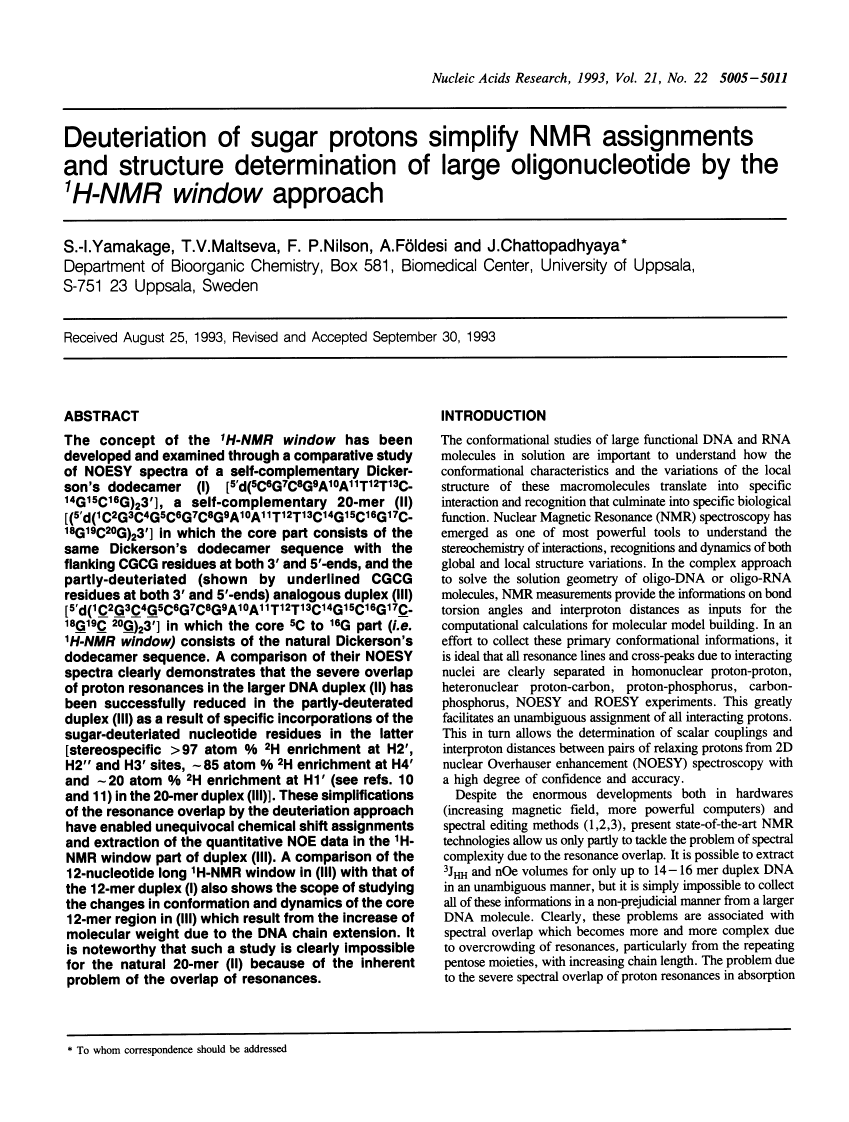 including IFIT1, ISG15, IFI6, GOLM5, KLHL35, and OAS2, were associated with the total survival probability in breast cancer patients
IFI6 may promote breast cancer metastasis
NOVEL
Decreasing strength of knowledge
If a target and disease aren’t mentioned together in any papers they can be considered a potential novel link
Source: Biorelate
23
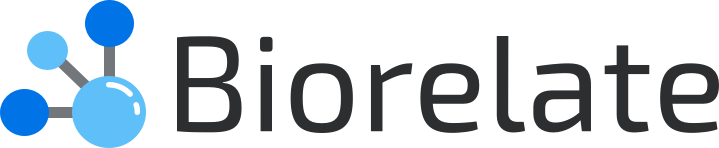 However, connecting cause-and-effect relationships can expose novelty
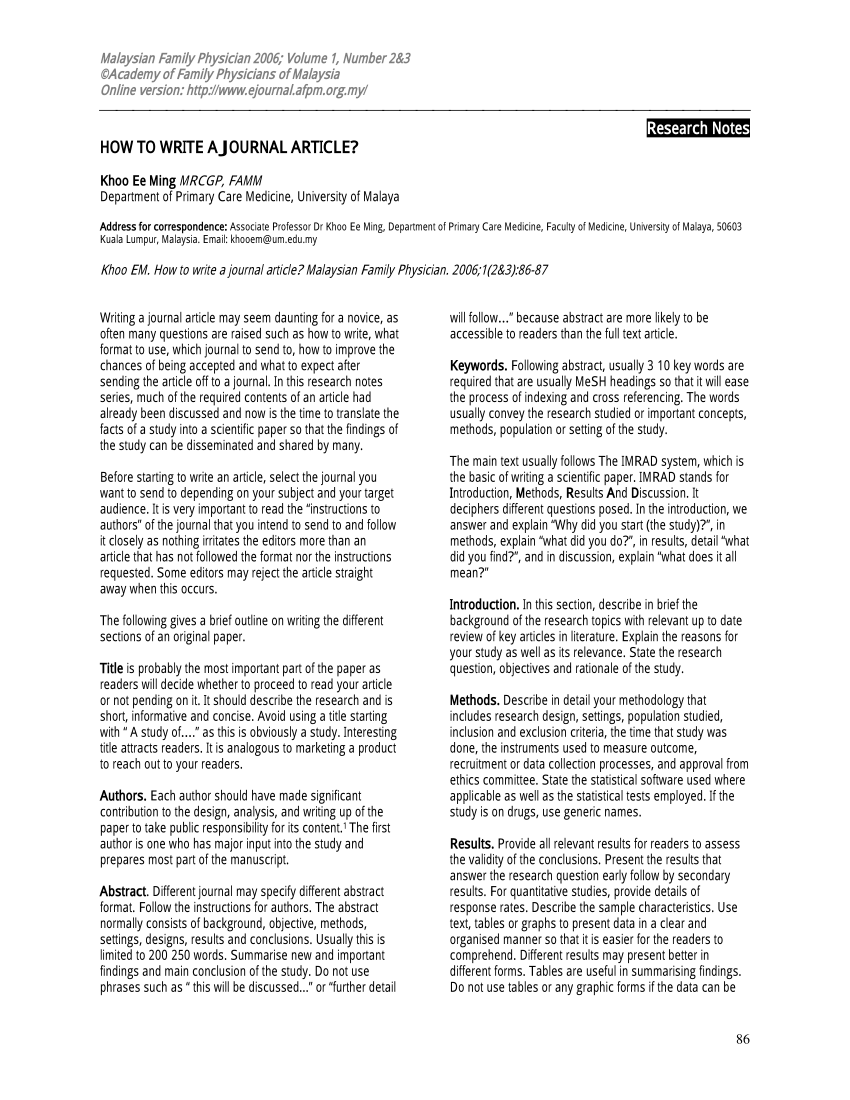 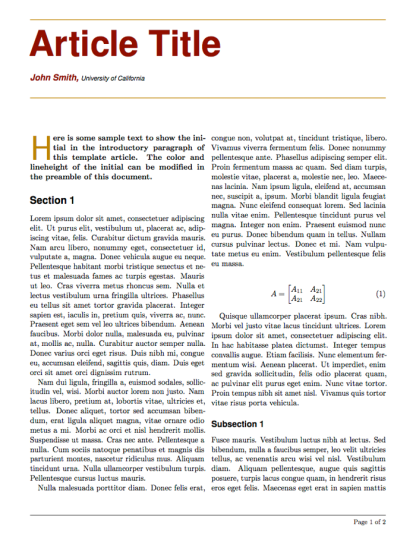 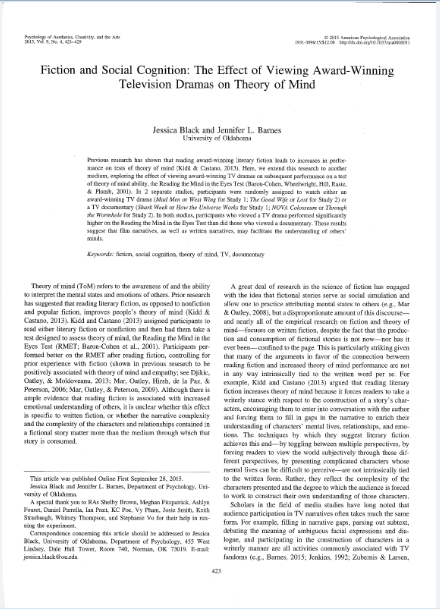 NOVEL
NOVEL
A
B
B
C
C
D
Depth 1
Depth 2
Depth 3
Source: Biorelate
24
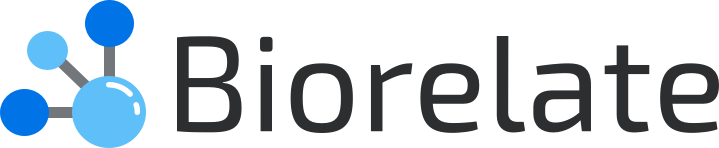 Novel Targets for Breast Cancer (BC)
Shows one of the top novel targets for breast cancer
Despite a high number of connecting nodes at both depth 2 and depth 3 it has not appeared in a publication with BC before
Enrichment (significance) can be measured using the hypergeometric mean
CONFIDENTIAL
Source: Galactic AI™
25
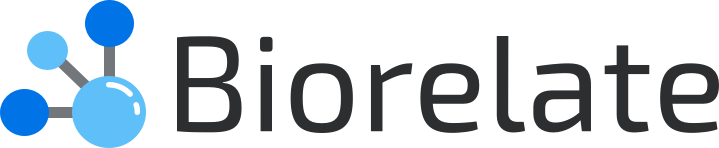 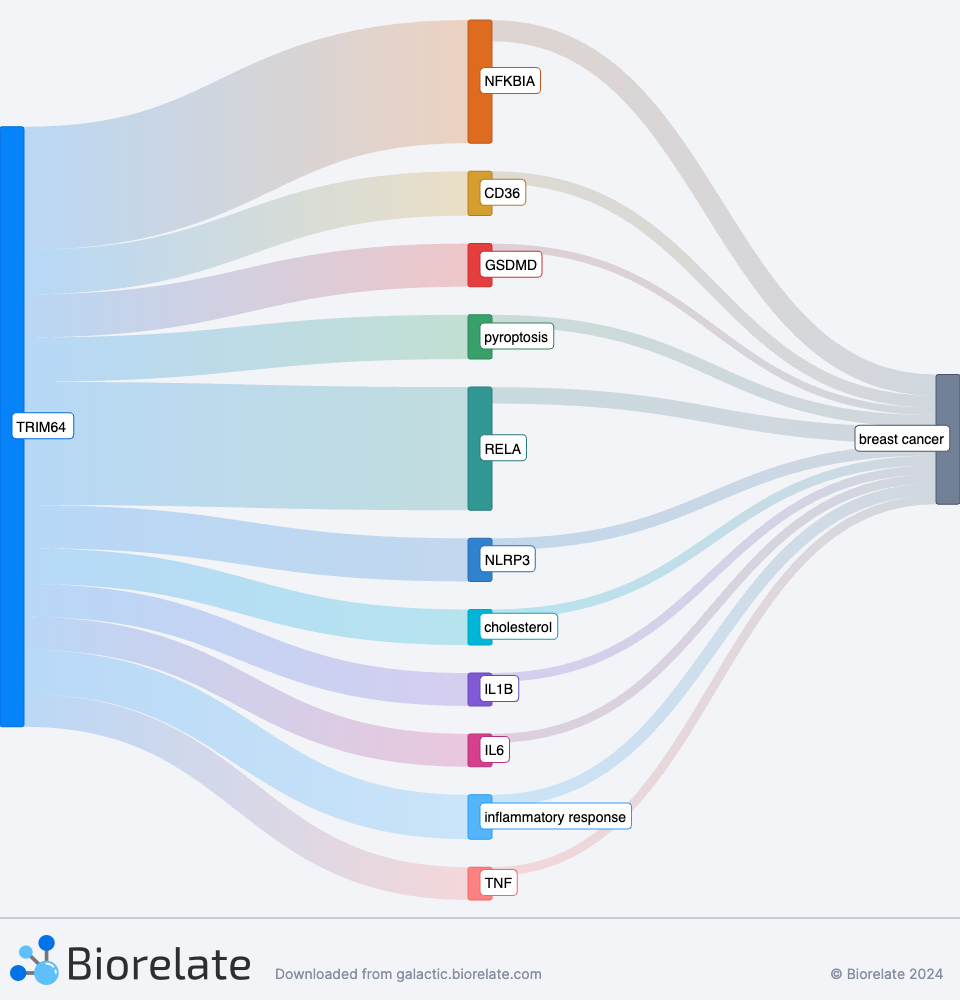 Generative AI can again do the heavy lifting to explain the mechanistic rationale
TRIM64 appears to have a complex role in breast cancer, with evidence suggesting it can both contribute to and protect against the disease. On one hand, TRIM64 overexpression is associated with increased lipid accumulation, cholesterol content, scavenger receptor CD36 activity, cell pyroptosis, and activation of inflammatory pathways involving ASC, pro-caspase-1, NLRP3, GSDMD-N, and active caspase-1, all of which can promote breast cancer progression. Inflammatory markers such as NF-κB p65, TNF-α, and IL-6 are also overexpressed in mammary tumor tissues, and the activation of these pathways is known to contribute to breast cancer development. Conversely, NFKBIA, which is increased by TRIM64, plays a protective role against breast cancer. Overall, while TRIM64 has been implicated in pro-cancerous processes such as cholesterol promotion, pyroptosis, and inflammation, there is also evidence of its involvement in anti-cancerous activities, indicating a need for further research to fully understand its dualistic role in breast cancer.
Source: Galactic Web
26
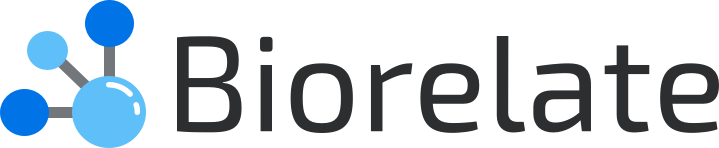 Most commonly mentioned proteins in oncology in 2023
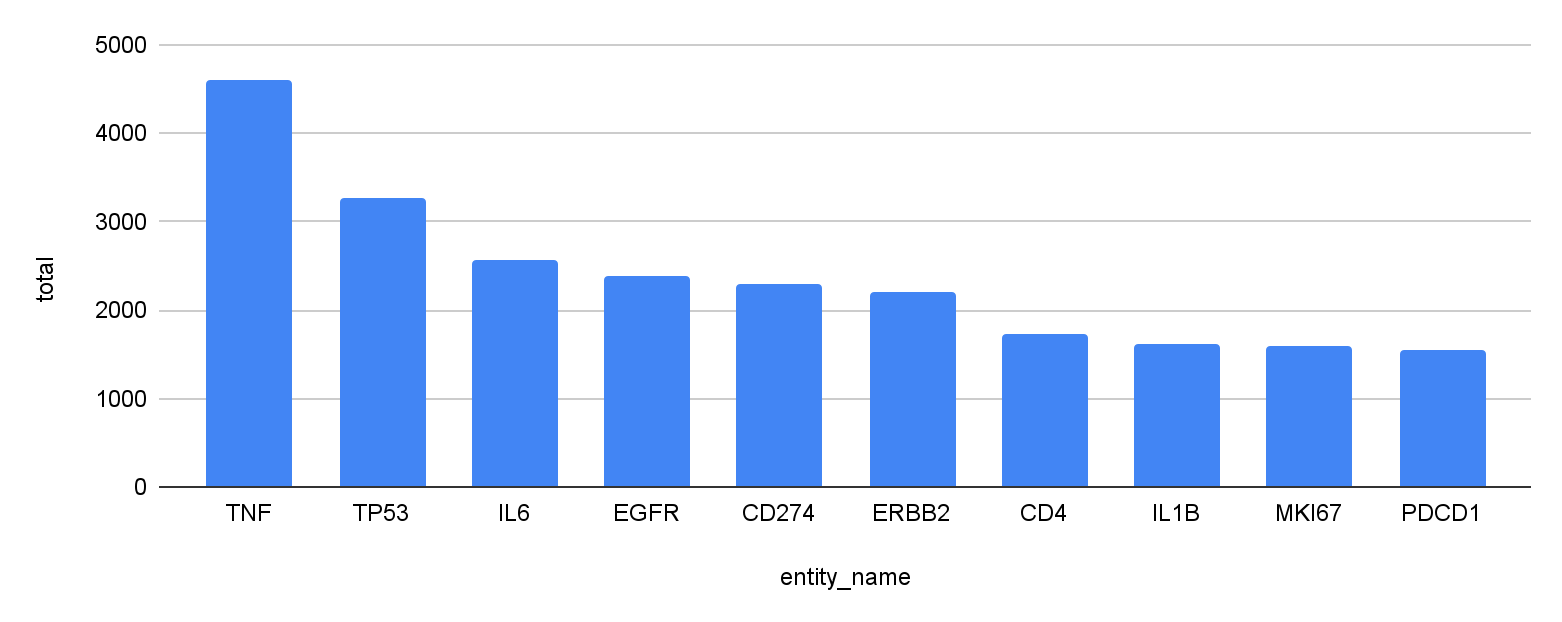 Oncology Research Articles
Shows the number of articles by protein, split between research and oncology
Unsurprisingly, doesn’t show us anything that interesting
Oncology Clinical Articles
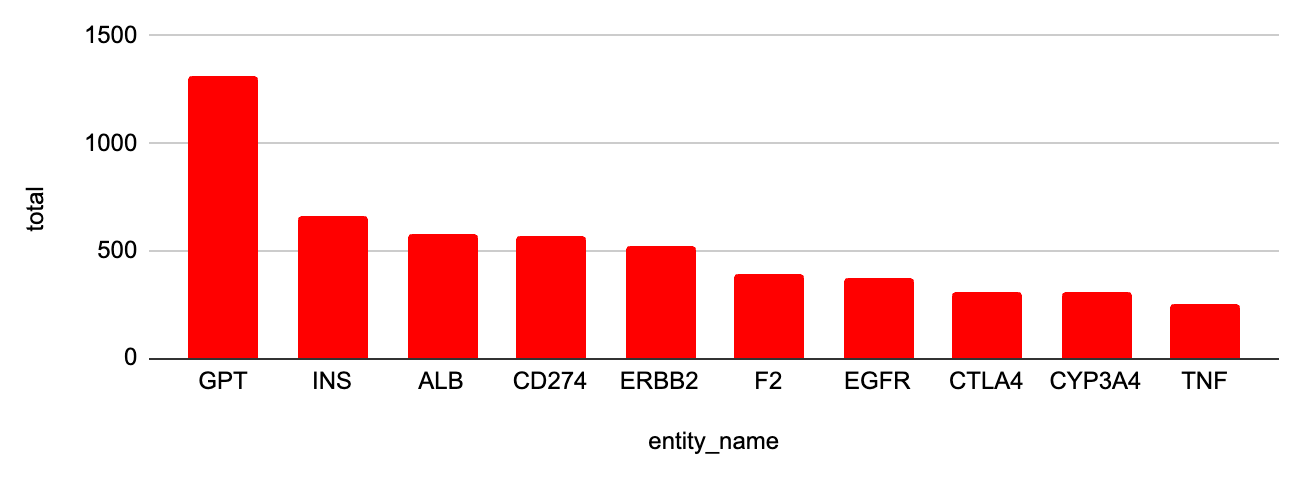 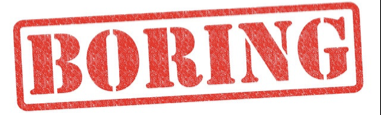 Source: Galactic AI™
27
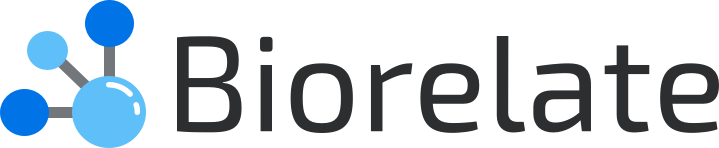 Challenge: Costs $2 billion to get a drug to market. Relies on informed decision making at every stage
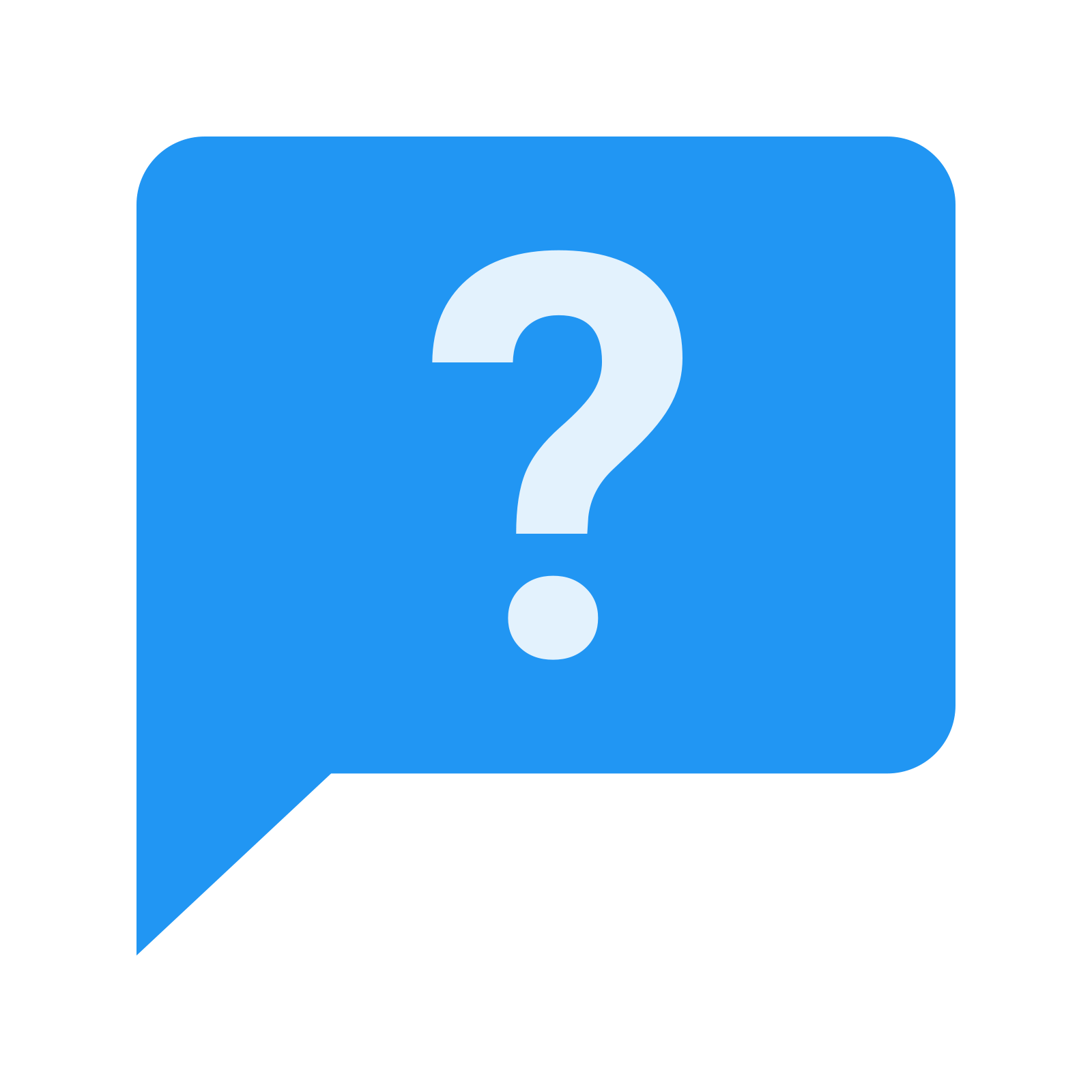 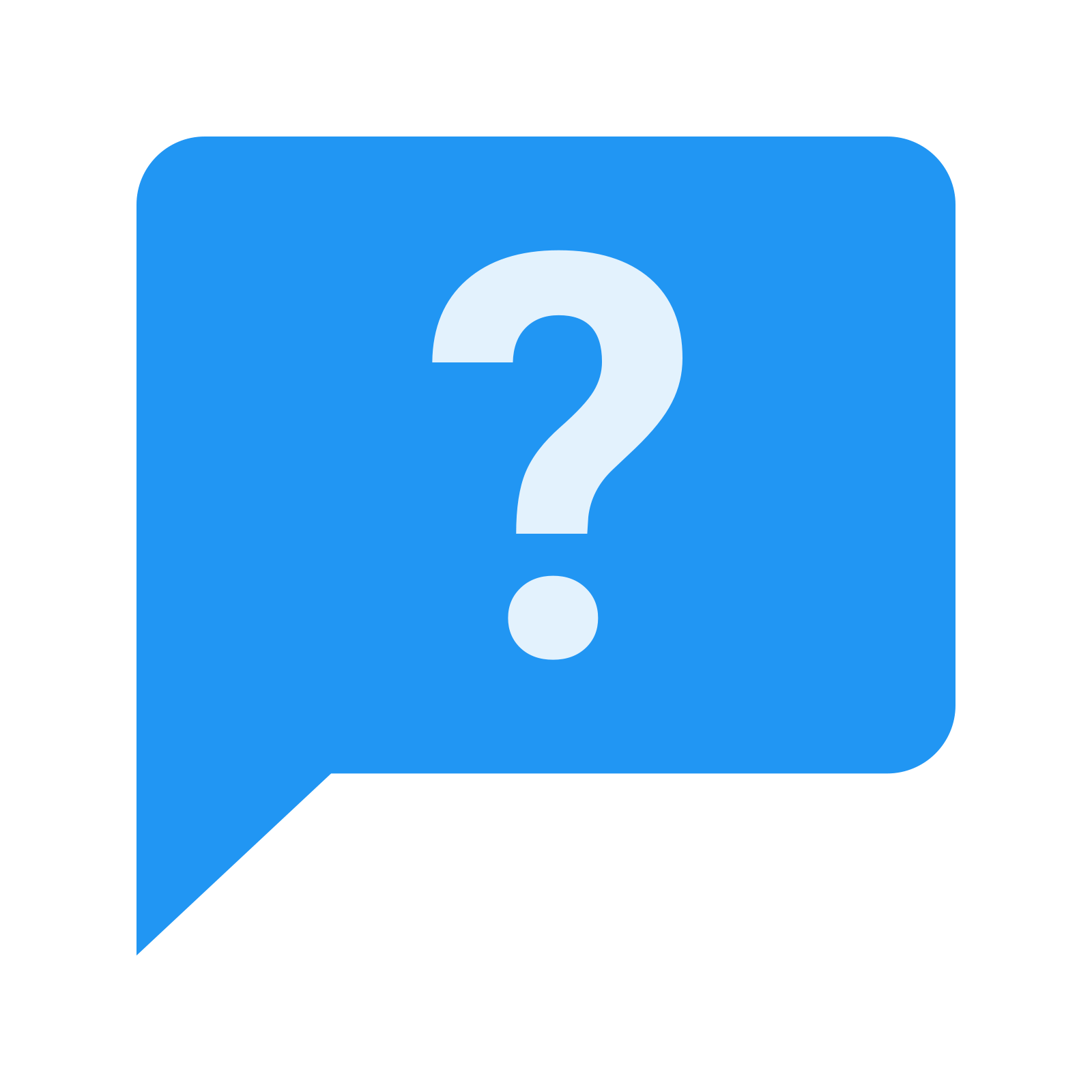 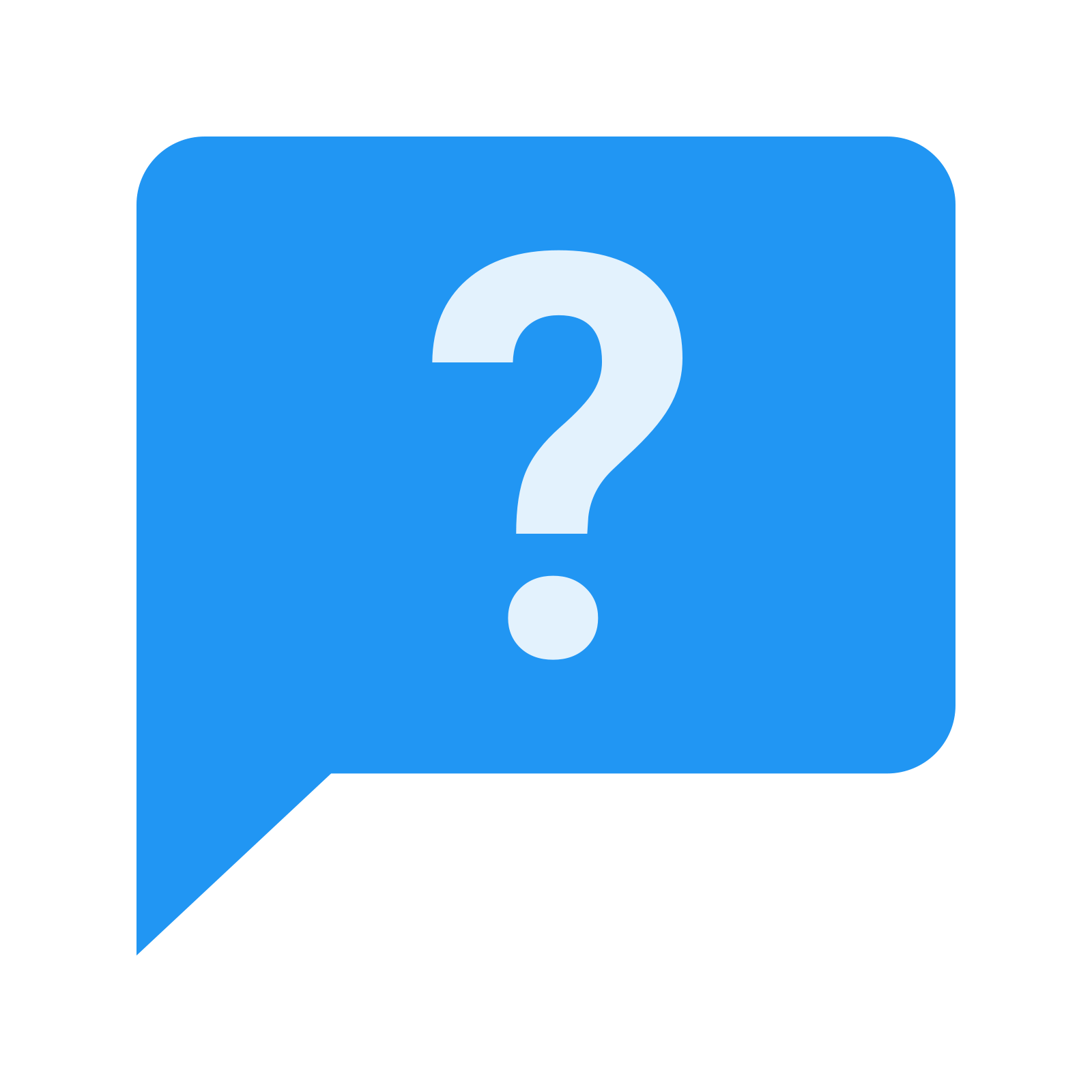 LEAD OPTIMIZATION
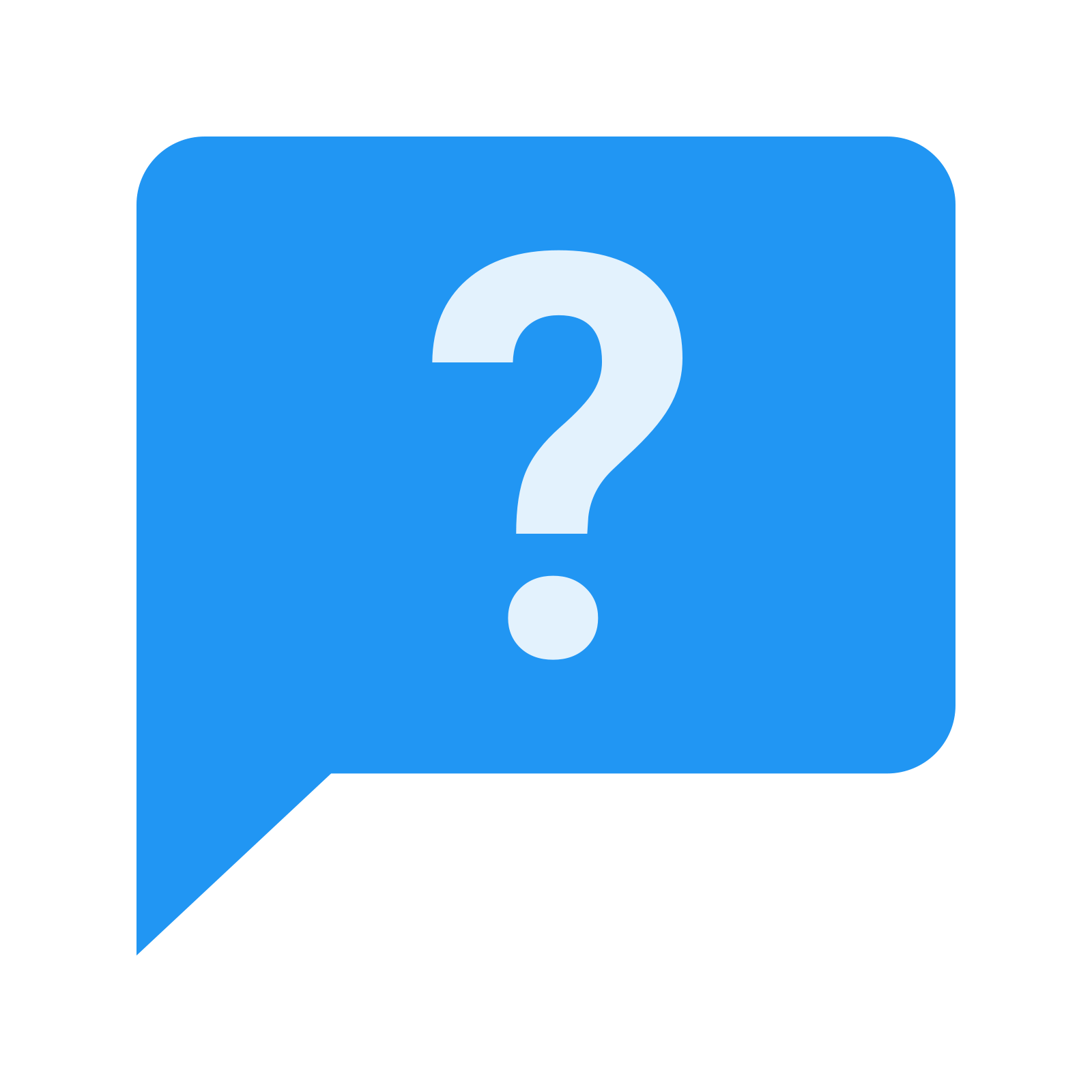 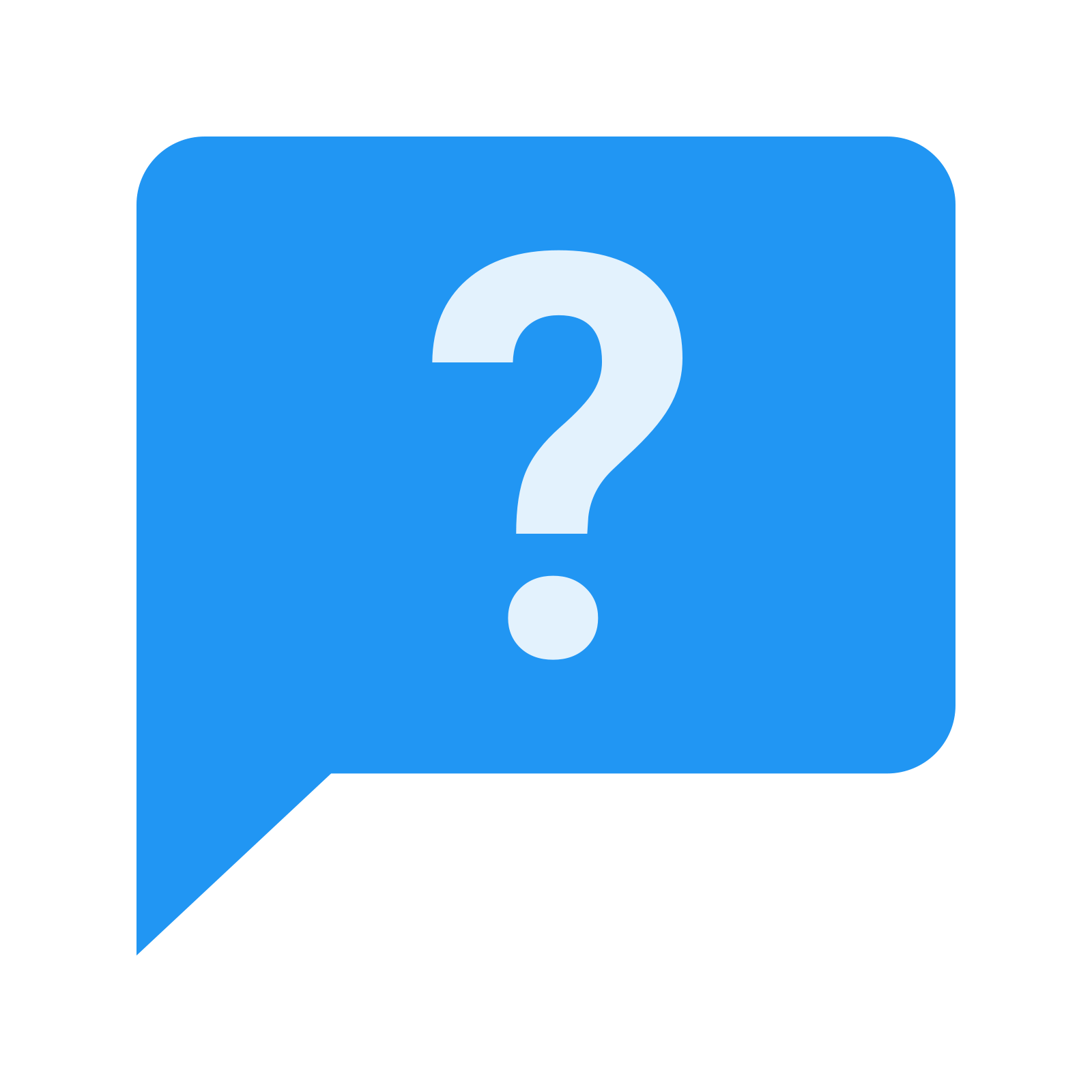 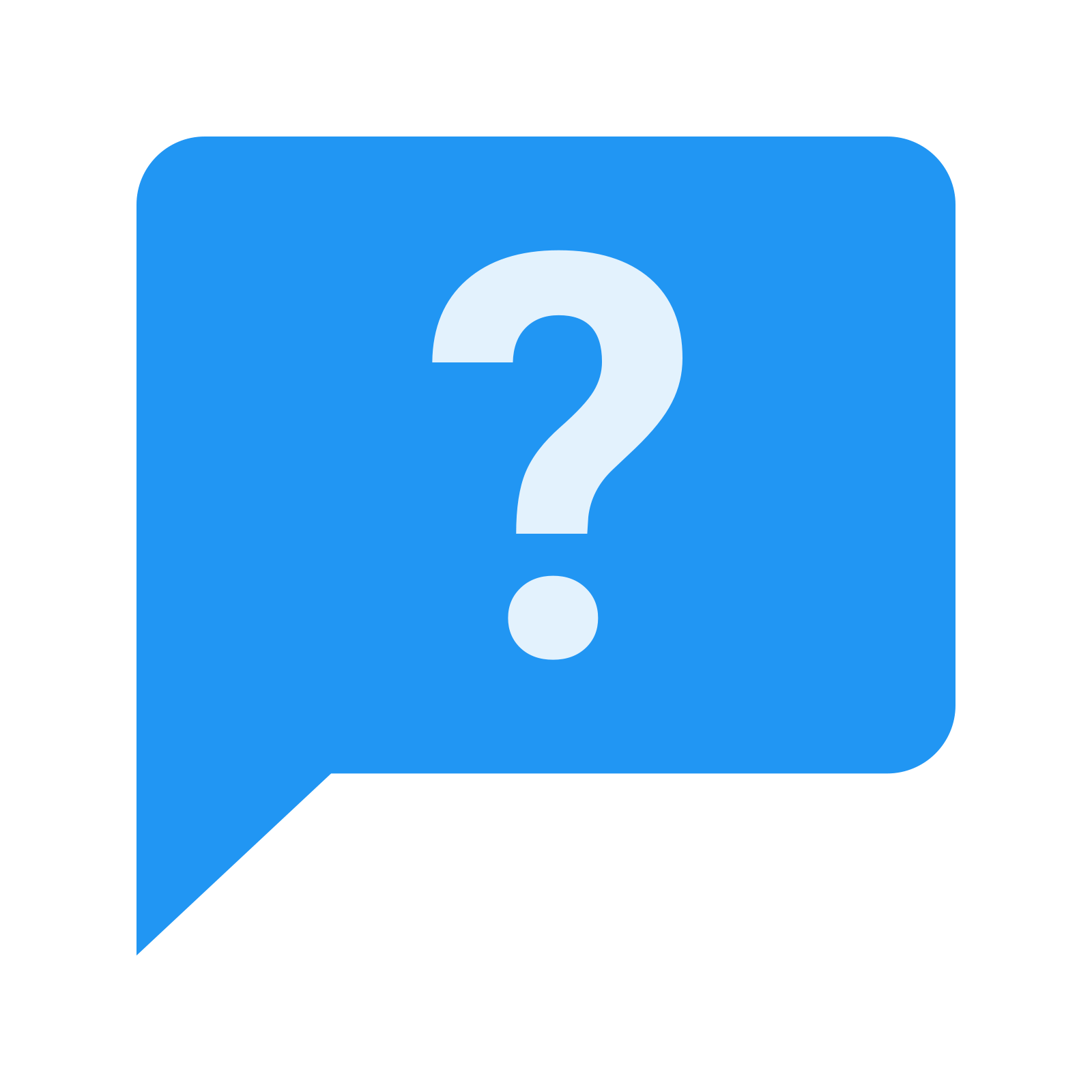 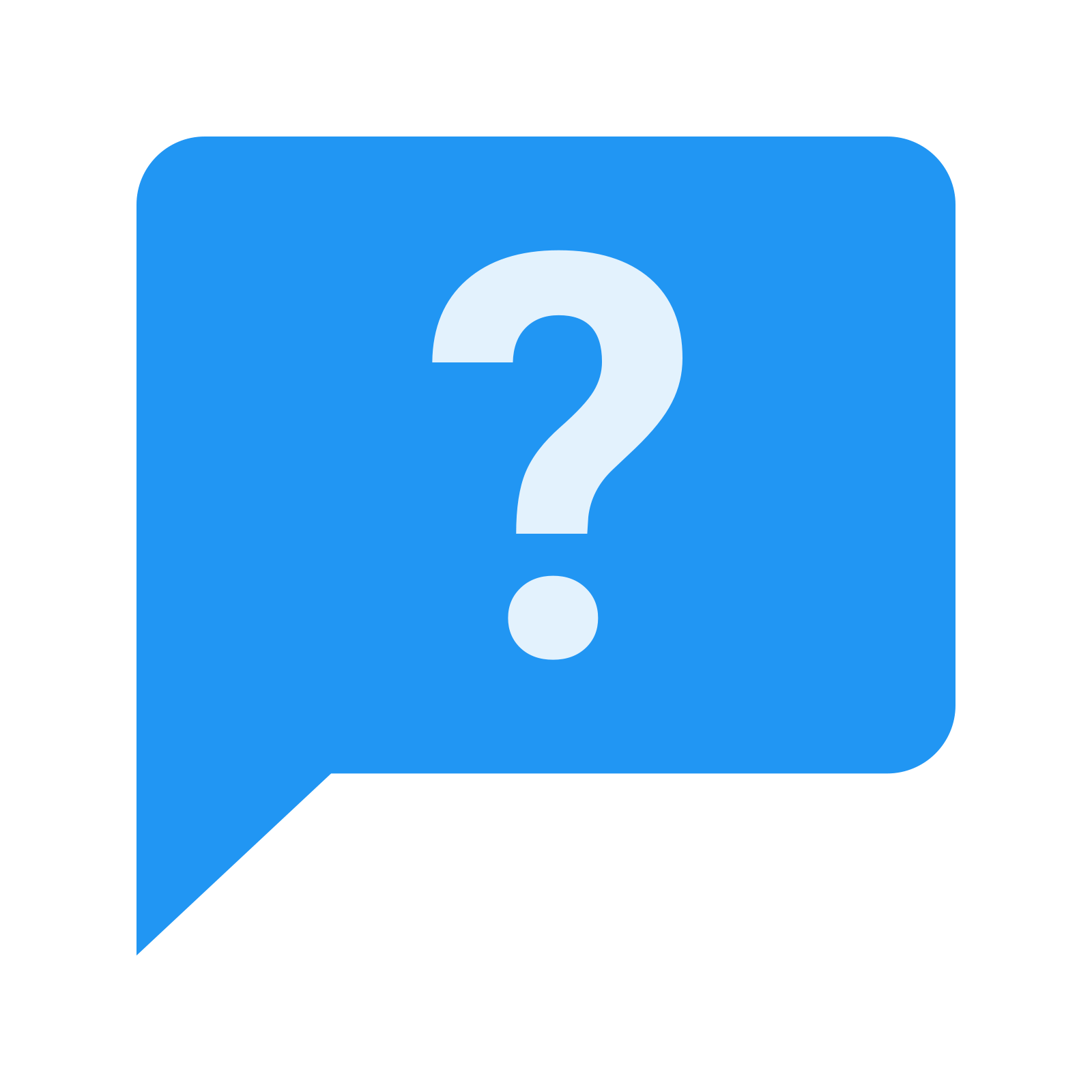 DISCOVERY
PHASE 1
PHASE 2
PHASE 3
REGISTRATION
PRE-CLINICAL
$63M
$119M
$344M
$3M
$353M
$562M
$340M
2.5 YRS
1 YR
2 YRS
2.5 YRS
1.5 YRS
2.5 YRS
1.5 YRS
250 
candidates
10,000 candidates
2
candidates
1
candidate
6 
candidates
10-20 
candidates
Prioritising the right drugs to move forward or failing fast in clinical trials means everything for return on investment.
To prioritise well, it involves accurately understanding how drugs work, based on the latest data.
However, 80% of healthcare data is locked in text, hindering informed decisions.
Sources: Sun et al, 2022; https://ftloscience.com/process-costs-drug-development/
28
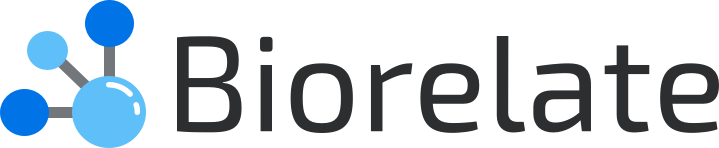 When something is causal vs correlative
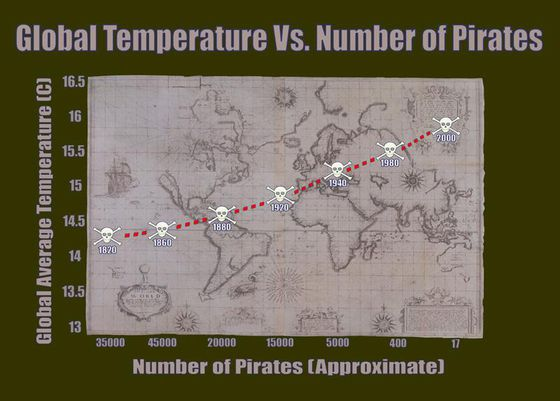 Correlation is any statistical relationship, however it does not imply causation.
Causes can be proximate (closest to) and ultimate (real reason)
Cause-and-effect is directional, where causes must occur in the past.
Causes usually have rational explanations
Source: Biorelate; 
https://medium.com/swlh/a-visualization-correlation-vs-causation-d86d02b1042c
29
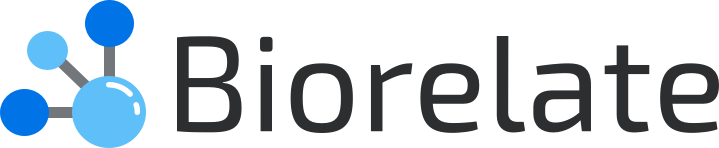 Proteins “trending” in clinical oncology research over the last 2 years
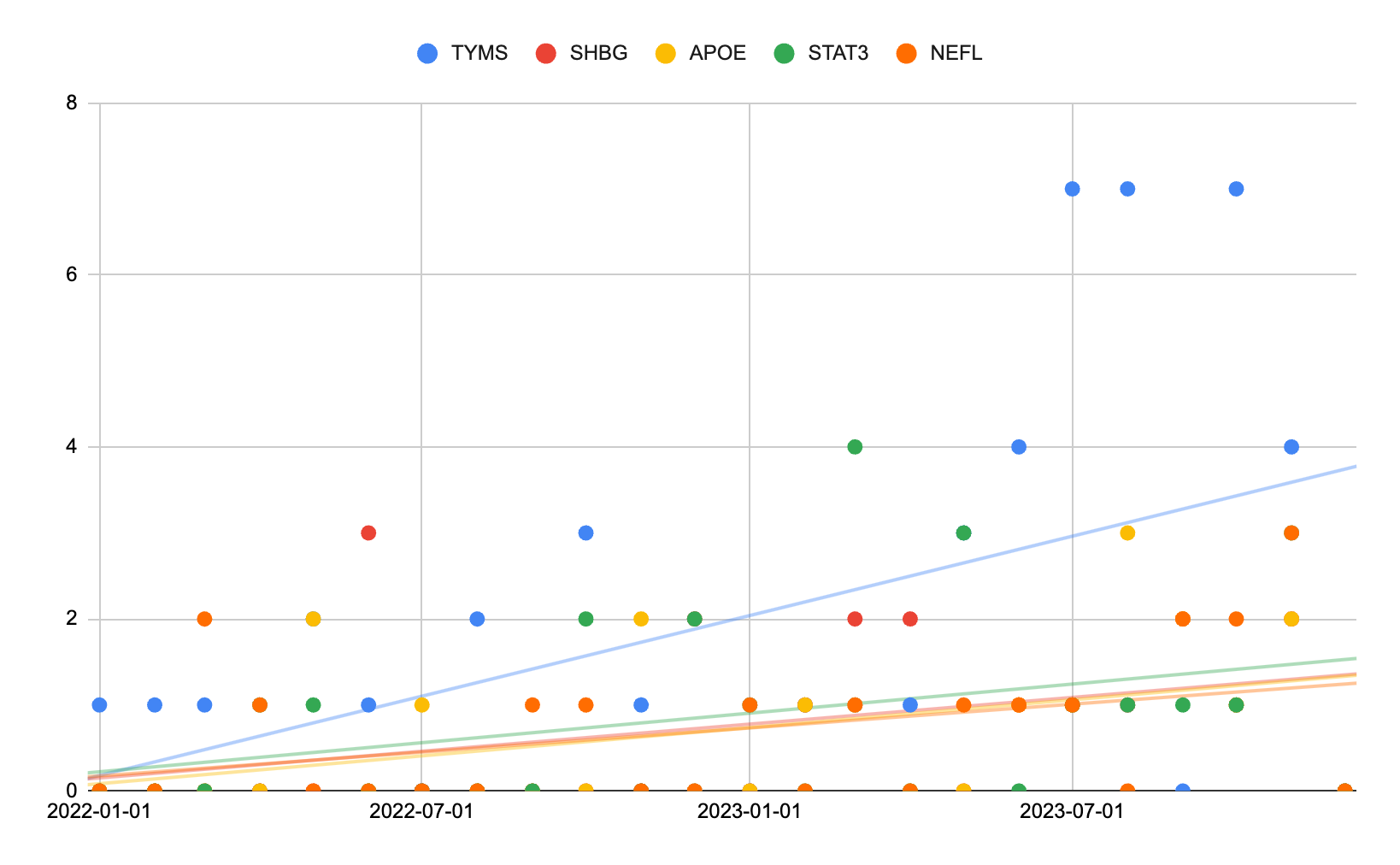 Shows proteins that have had the sharpest increase in clinical oncology papers over last two years
Linear regression used to measure slope of curve, corrected against background literature growth
Proteins are more interesting, but still fairly well known
Source: Galactic AI™
30
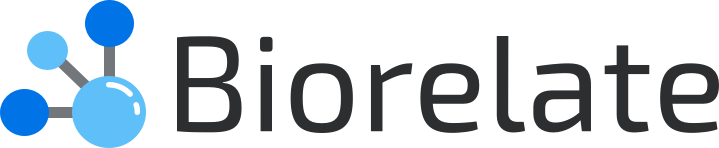 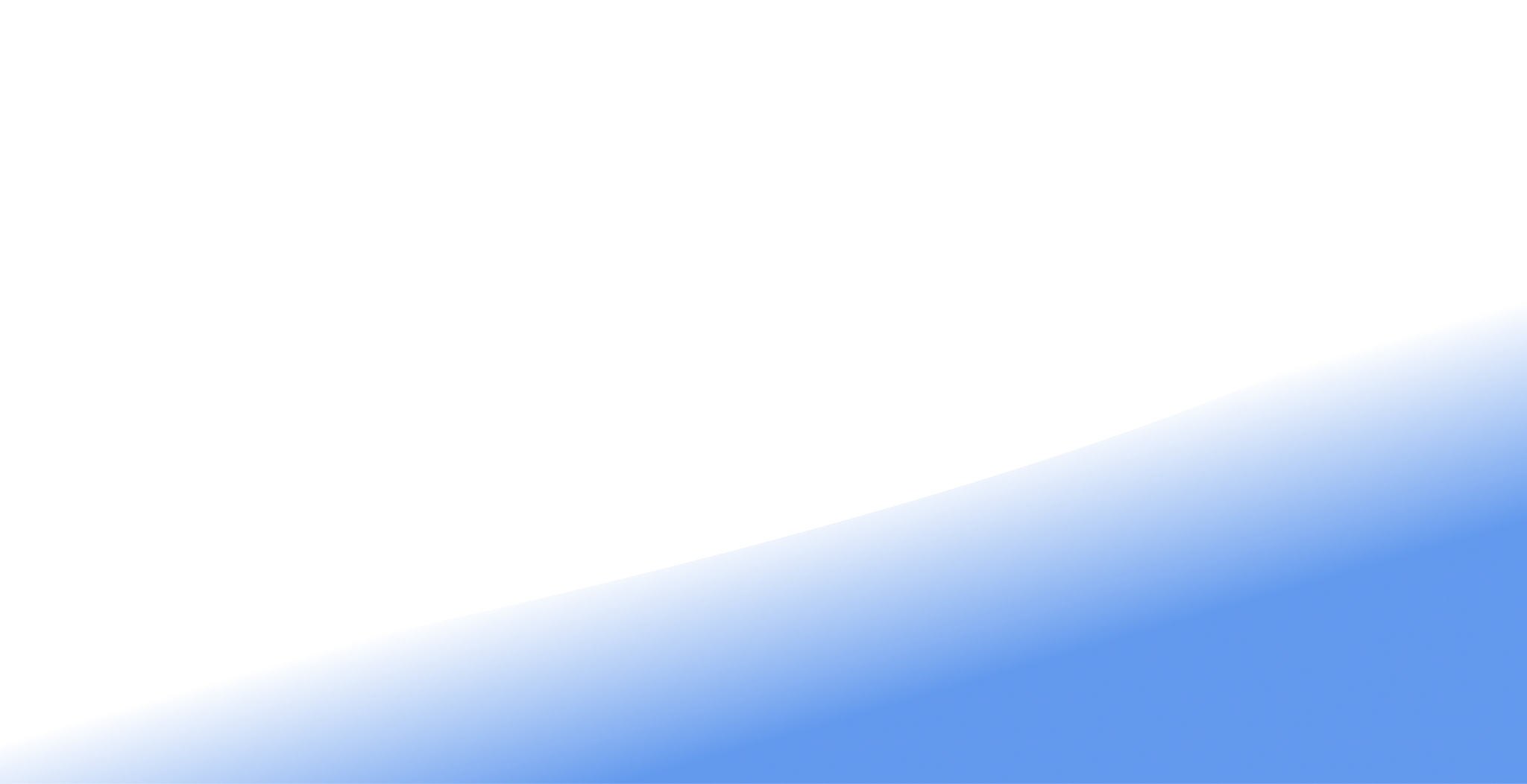 Synergizing with Generative AI
Galactic AI™ curates unstructured data using fine-tuned models and then acts as the knowledge-anchor for generative AI.
Unstructured text
Structured Data
AI & Interfaces
Decision Intelligence
NLP
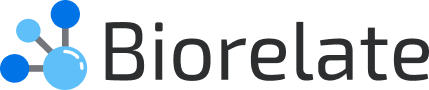 Internal Dashboards
User Questions
Other Sources of Knowledge
External Text
Galactic AI™
Galactic Web
Alerts & Insights
In-house Text
Galactic Data
Galactic API
GENERATIVE AI
80% of healthcare data inaccessible for analysis
Galactic AI™ is a state-of-the-art NLP platform. Fine-tuned LLMs are integrated solely for data-curation
Structured data can be combined with other sources of knowledge to gain 100% coverage
Generative AI uses structured data within interfaces
Users can make better decisions grounded in traceable data
31
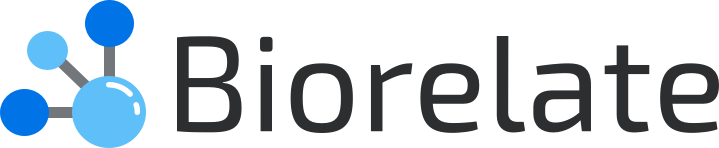